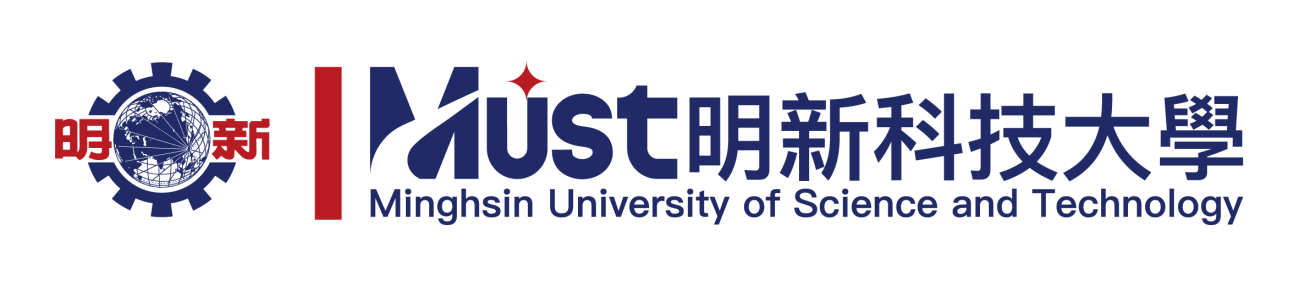 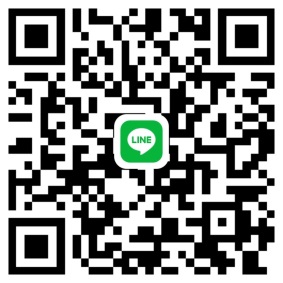 企業管理系簡介
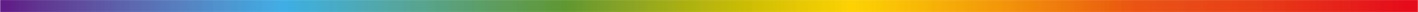 報告人：許宜庭　博士

2024.08.09
明新科大
企管系?
明新科大
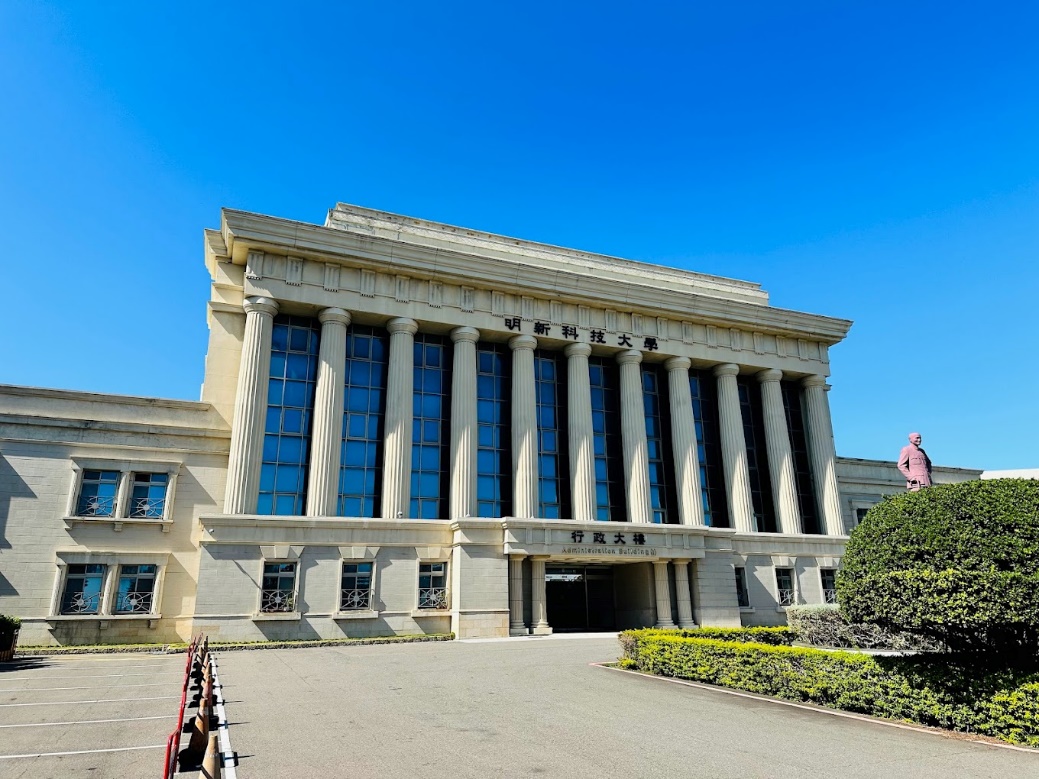 歷史悠久
 學生數多
 交通便利
 校地寬闊
 企業最愛
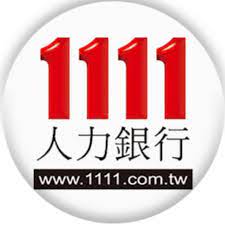 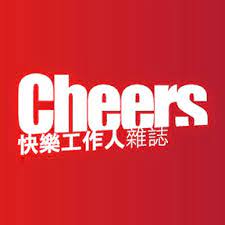 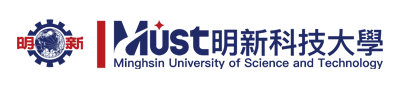 明新科技大學日間部學雜費23年來均不調整
*  112學年度明新科技大學在全國私校
     學雜費排名如下：
朝陽 龍華 健行 萬能 元培 敏實 
學費都高於明新
企管系讓我具備品牌行銷與電商經營之能力。   ~詹安琪
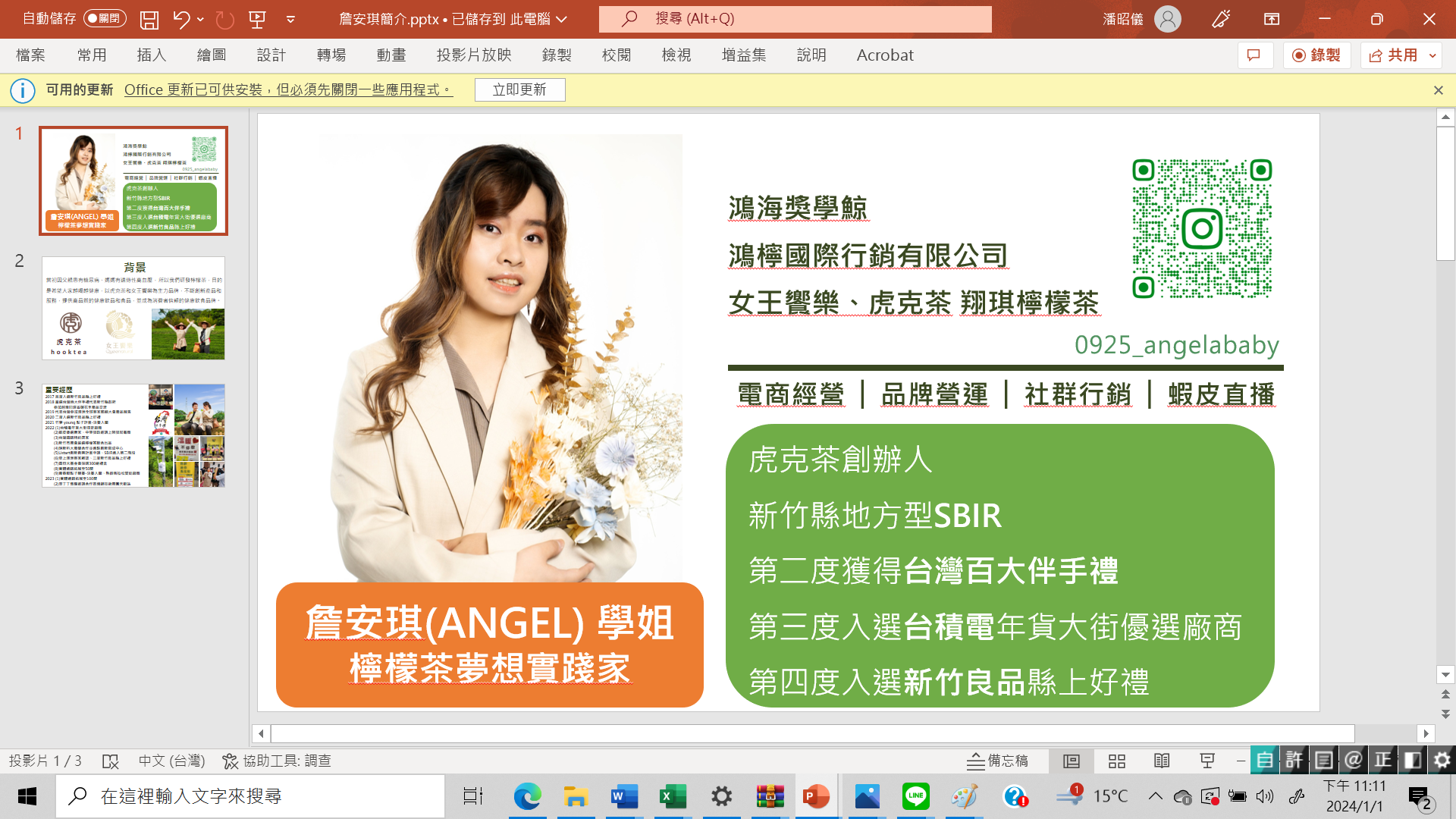 詹安琪（Angel）學姐（民110年畢業）
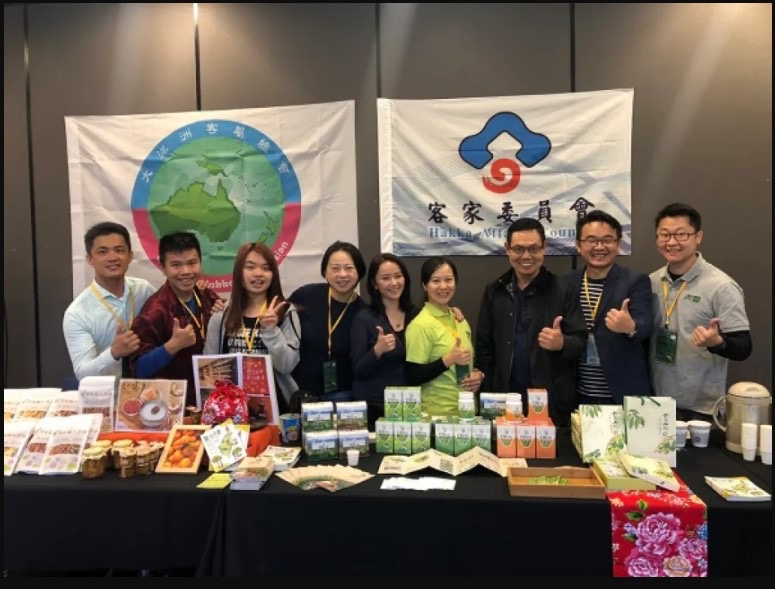 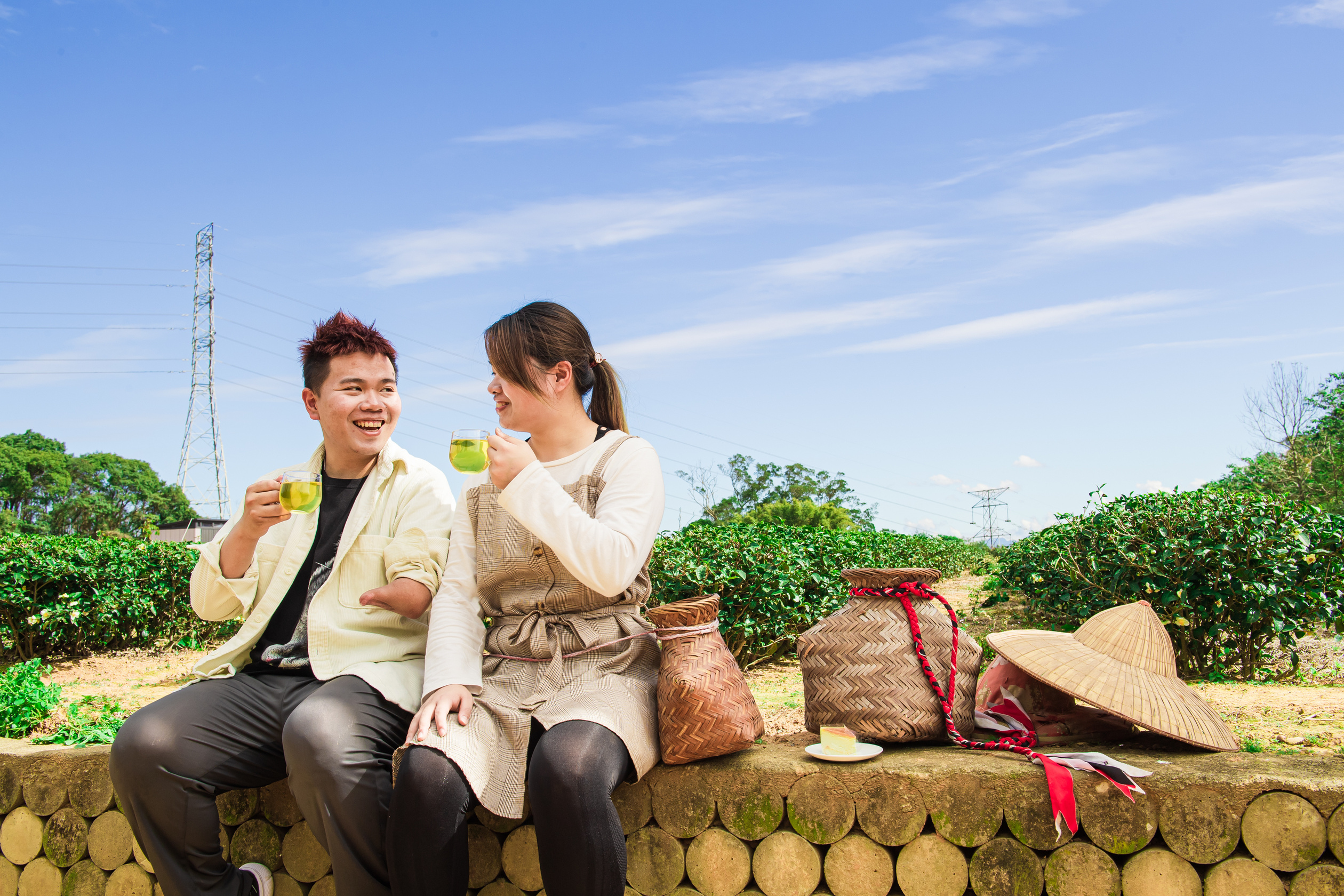 重要經歷
2017 首度入選新竹良品縣上好禮
2018 當選台灣百大伴手禮代表新竹縣政府
          參加越南同塔省蓮花季產品交流
2019 代表台灣參加澳洲全球客家懇親大會產品展售
2020 二度入選新竹良品縣上好禮
2021 竹夢 Young 點子計畫-決賽入圍
2022 (1)台積電年貨大街指定廠商
         (2)蝦皮優選賣家、中華郵政邀請上架郵局電商
         (3)台灣鐵路特約店家
         (3)新竹市農會嚴選檸檬茶聯合出品
         (4)明新科大產學合作並進駐創新育成中心
         (5)Ustart創新創業計畫申請、SBIR進入第二階段
         (6)登上澳洲客家雜誌、三度新竹良品縣上好禮
         (7)黃烈火基金會採購300組禮盒
         (8)實體通路拓展至50間
         (9)青春靓點子競賽-決賽入圍、熟齡馬拉松贊助廠商
2023 (1)實體通路拓展至100間
         (2)奧丁丁集團邀請合作區塊鏈技術農園天眼站
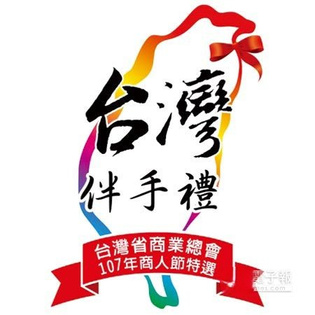 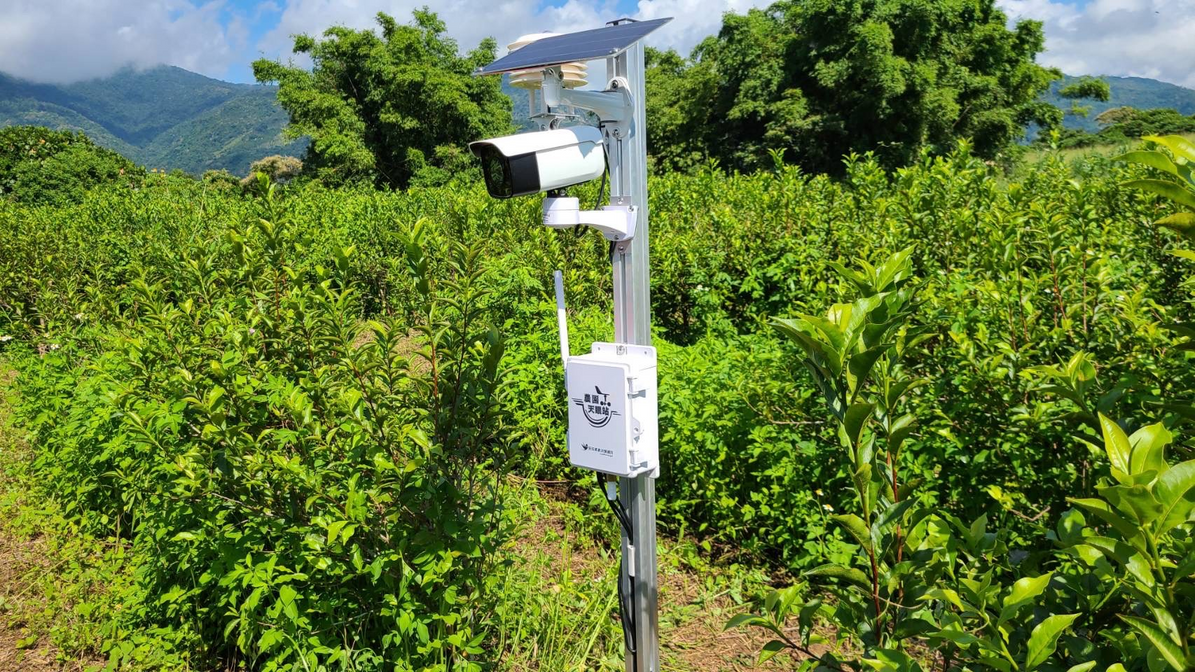 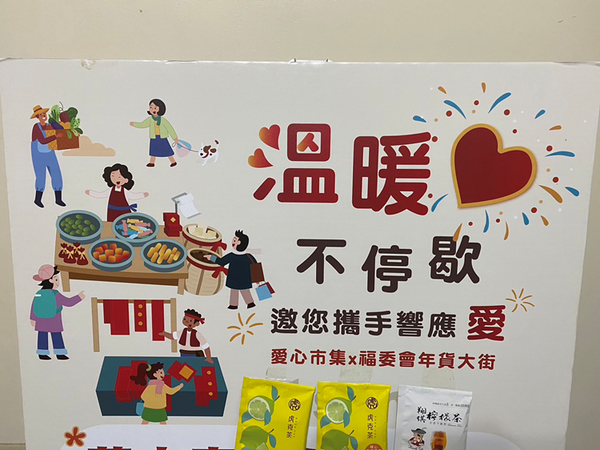 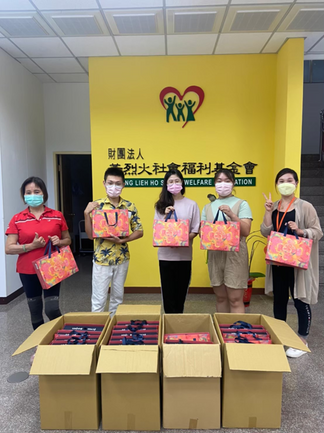 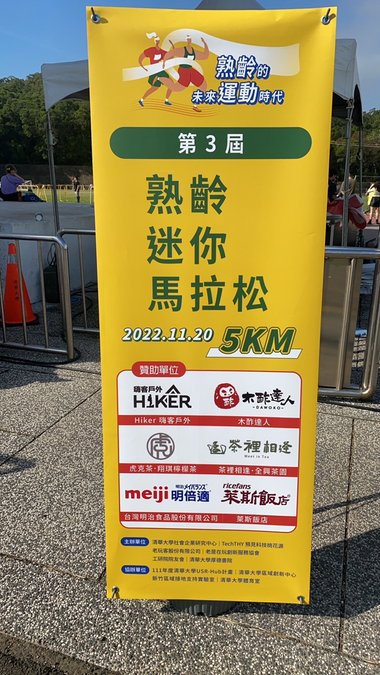 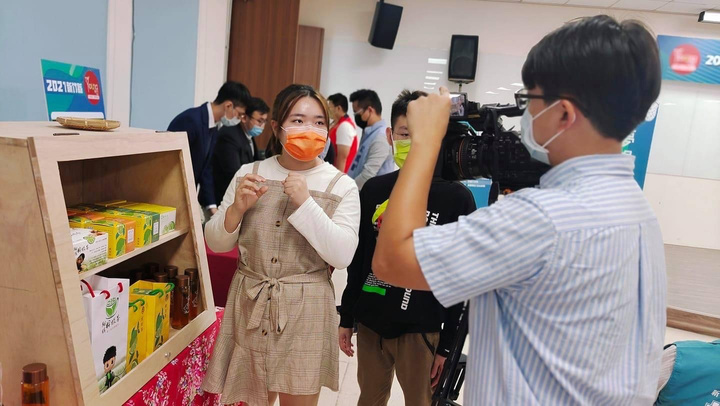 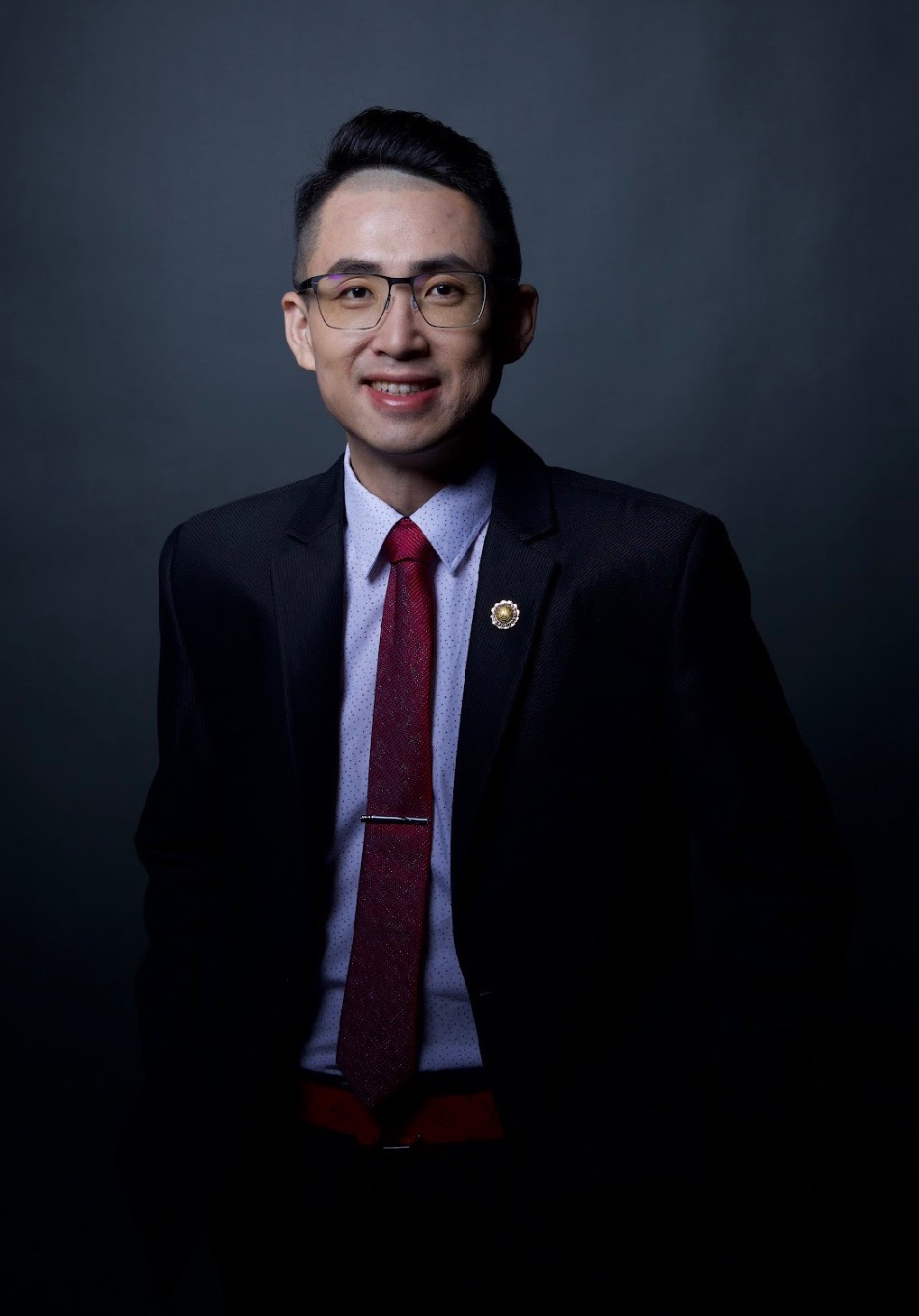 企管系讓我學會創意思考與品牌行銷。  ～林照東
林照東（Eric）學長  （民101年畢業）
燁星國際行銷有限公司    執行長
歐倍客電子商務有限公司    負責人
易佳電子商務有限公司    行銷長
22-25台灣內思高工校友會    理事長
23-24新竹市創新創業協會    理事長
明新科大校友總會    第九屆副總會長
22-23竹東大同獅子會    榮譽會長
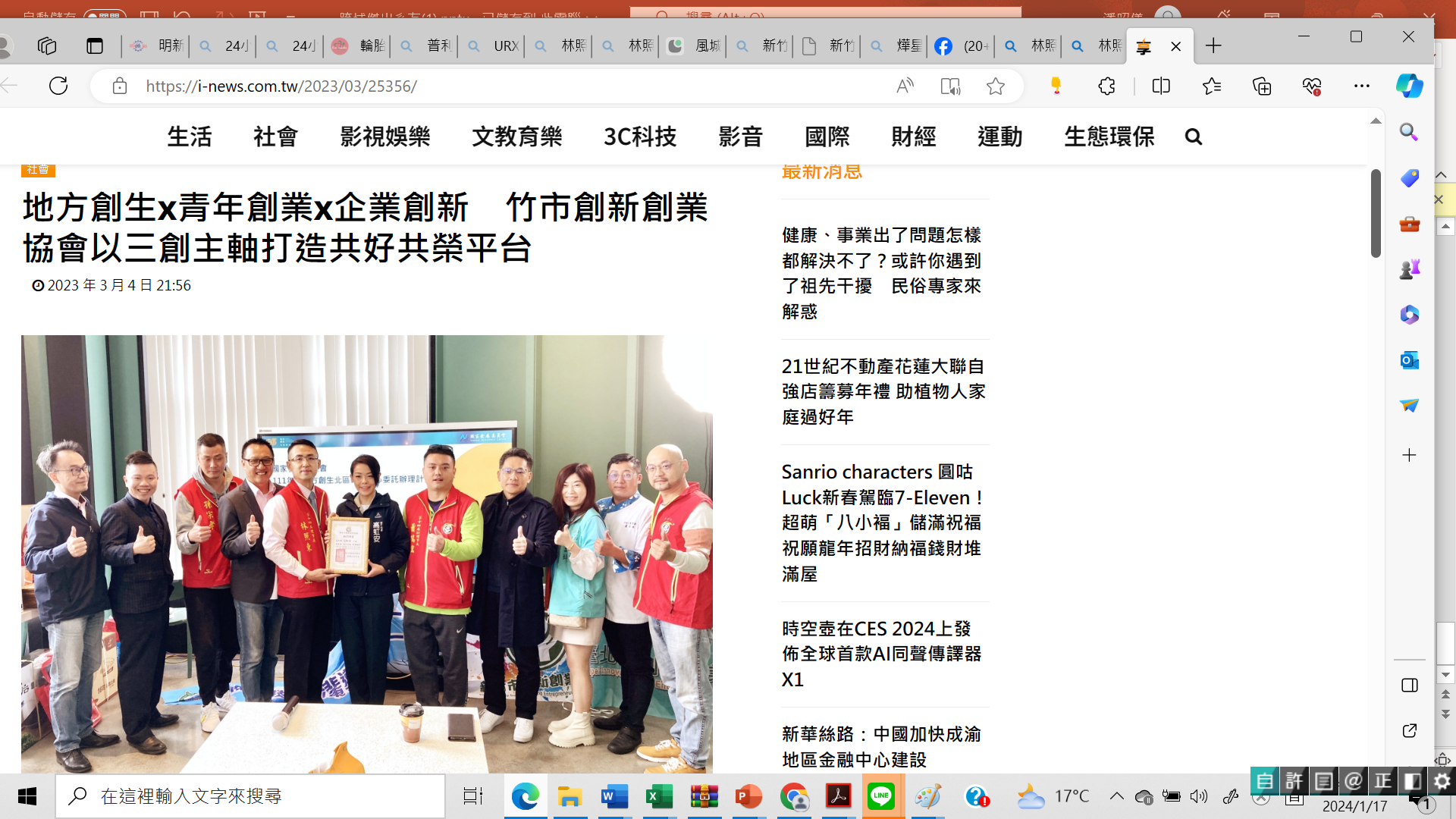 林照東學長 擔任「新竹市創新創業協會」理事長
企管系讓我具備多角化經營與跨域思維。  ～陳耀宗
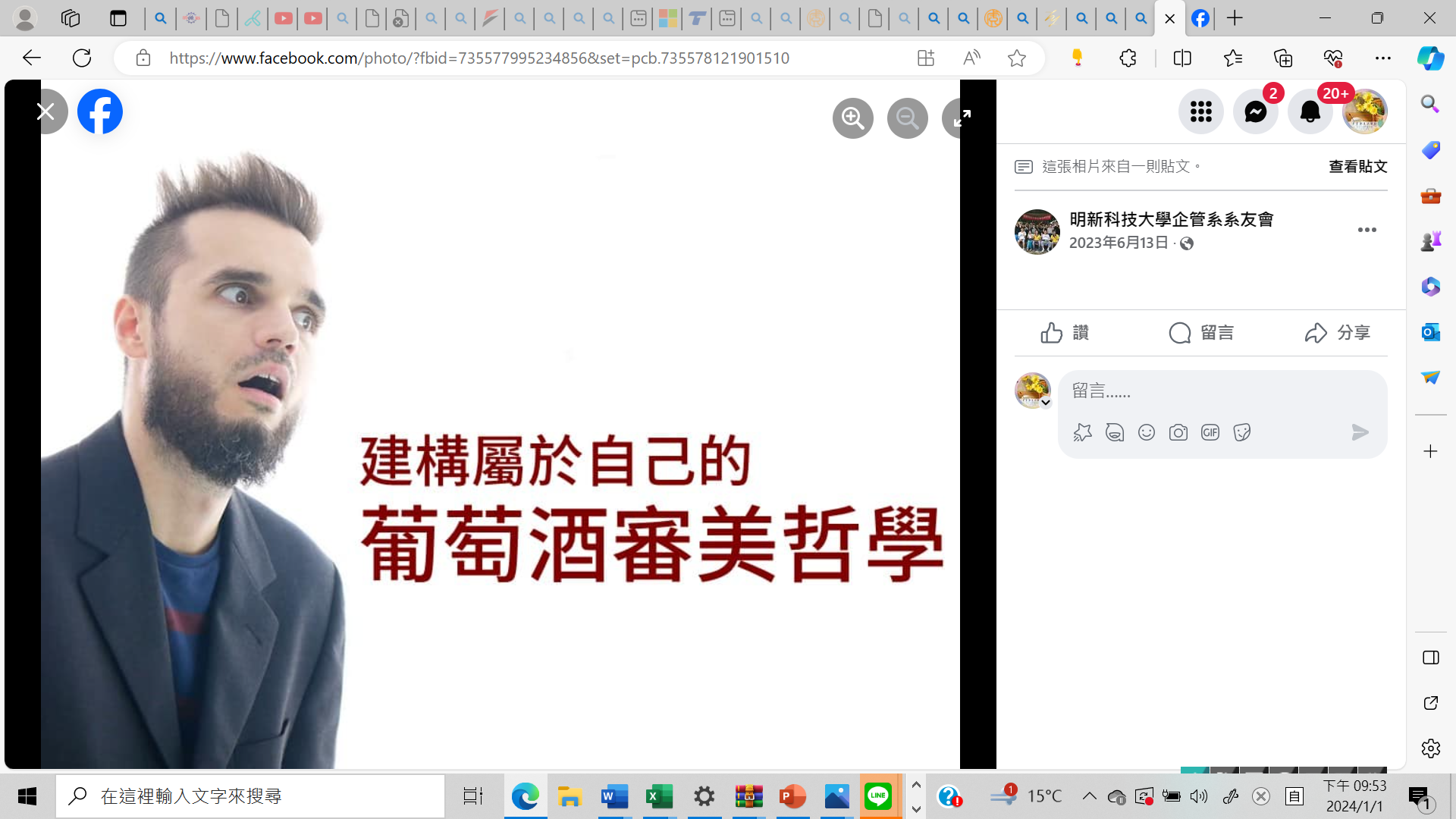 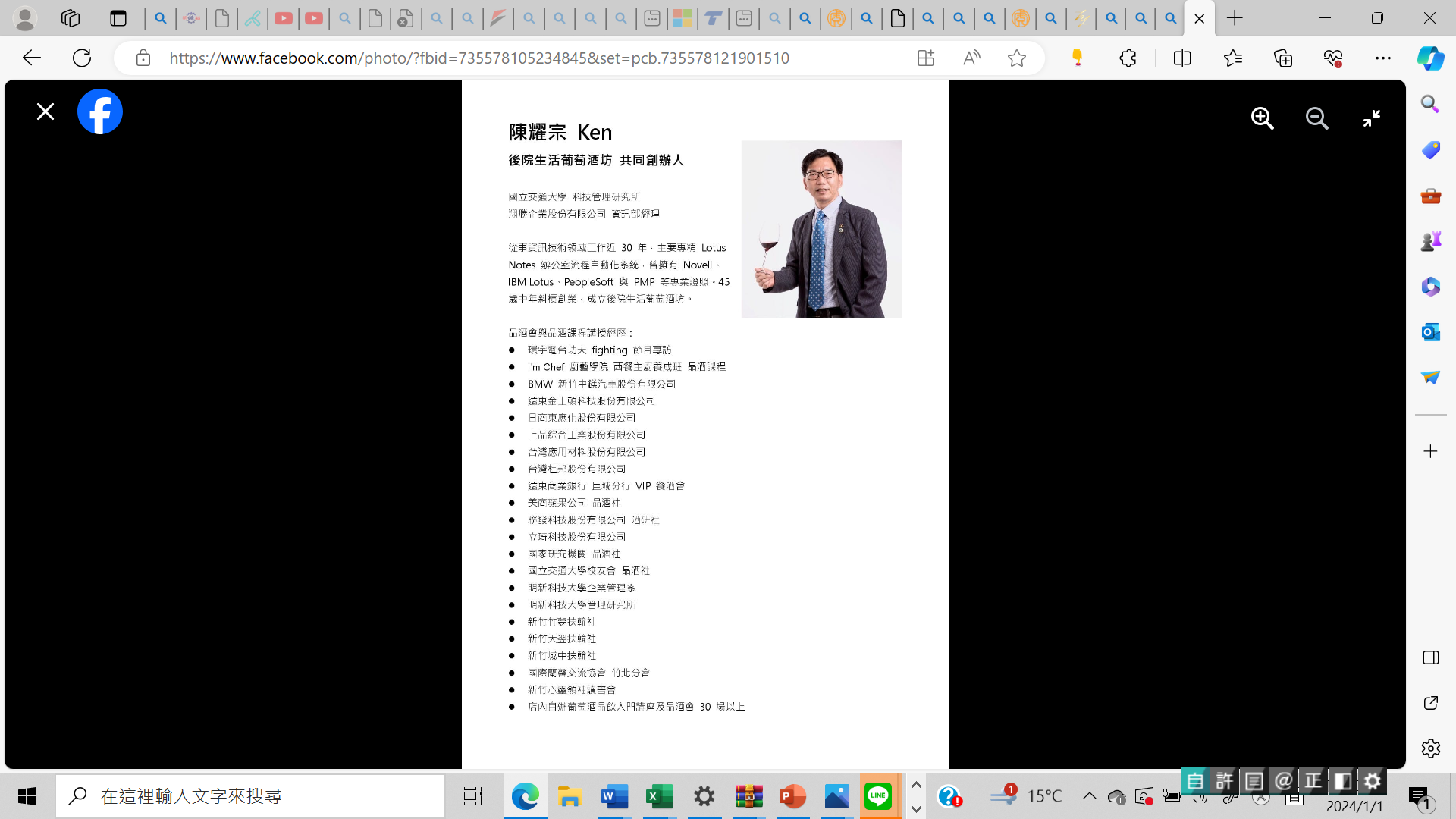 從事資訊領域工作，由於專業人士間的社交文化與禮儀，開啟了品酒的斜槓生涯。
陳耀宗（Ken）學長 （103年畢業）
後院生活葡萄酒坊    共同創辦人
翔瑞企業股份有限公司    資訊部經理
明新企管讓我具備創意設計與自學的能力。                                                                                      ～廖哲偉
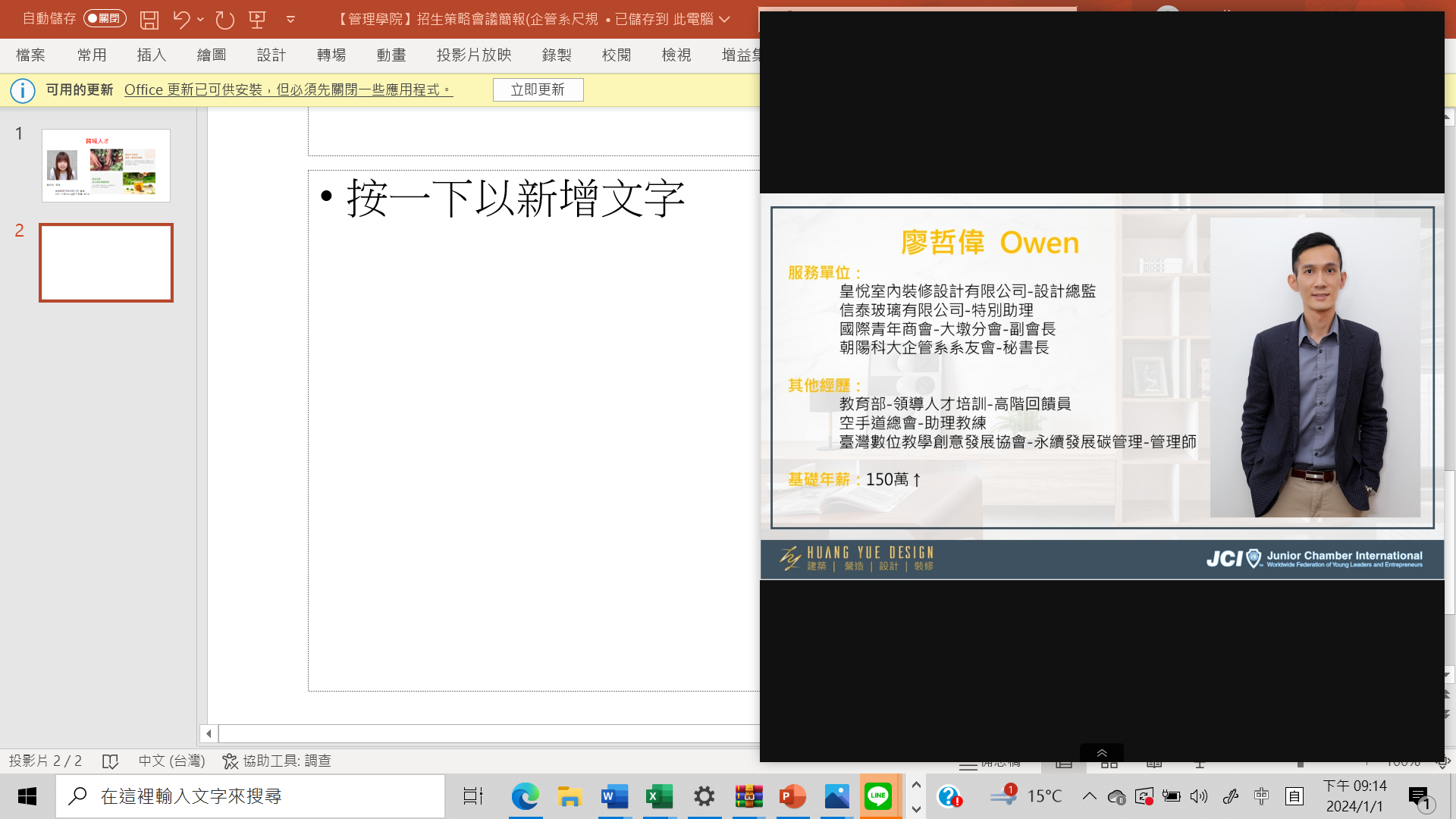 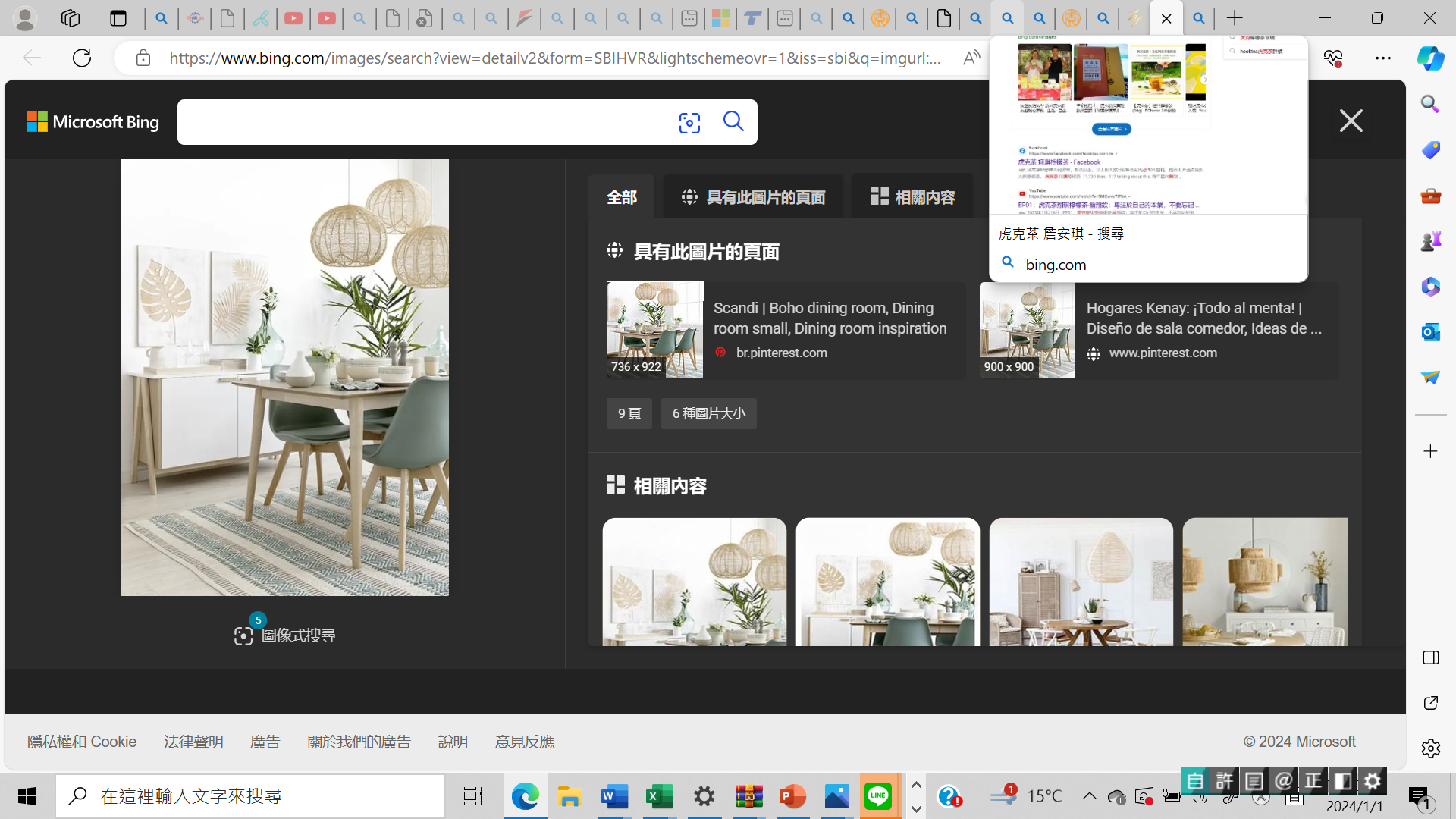 廖哲偉   學長（民101年畢業）皇悅室內裝修設計有限公司   設計總監/綠設計師
信泰玻璃有限公司   特別助理
國際青年商會─大墩分會   副會長
台灣數位教學創意發展協會   永續發展碳管理師
教育部─領導人才培訓   高階回饋員
企管系使我具備卓越的領導力，以應對職場挑戰。                  
                                                                                         ~ 吳淑惠
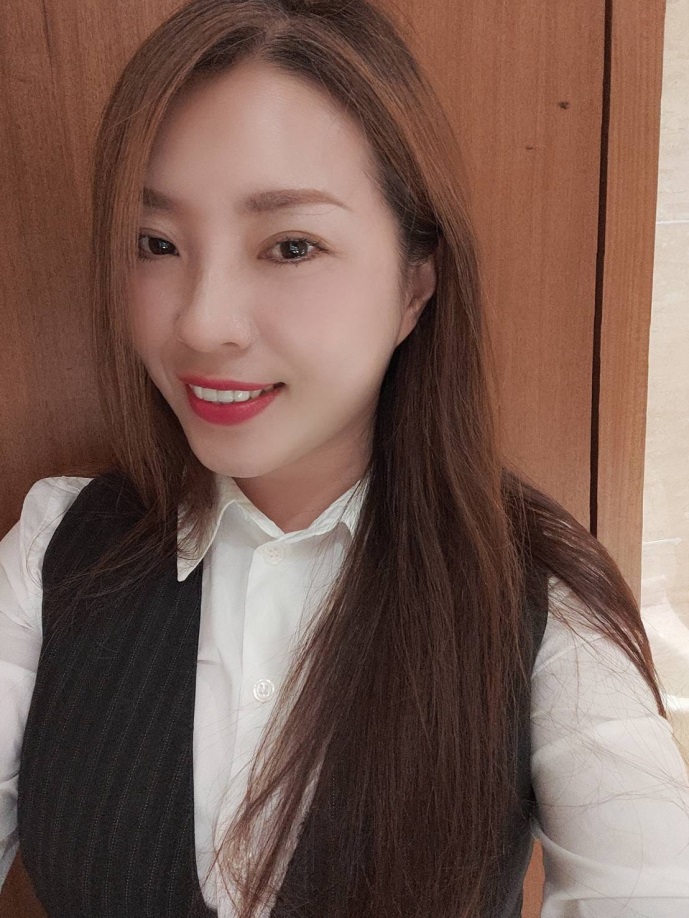 吳淑惠  學姐 （民112年畢業）＊永慶不動產竹北鎏金店 業務經理
＊光復中學112學年家長會 副會長
＊光復中學111學年家長會 副會長
＊國家考試合格「不動產經紀人」
＊永慶不動產112年800萬風雲經紀人
＊講生活網路科技股份有限公司 業務總監
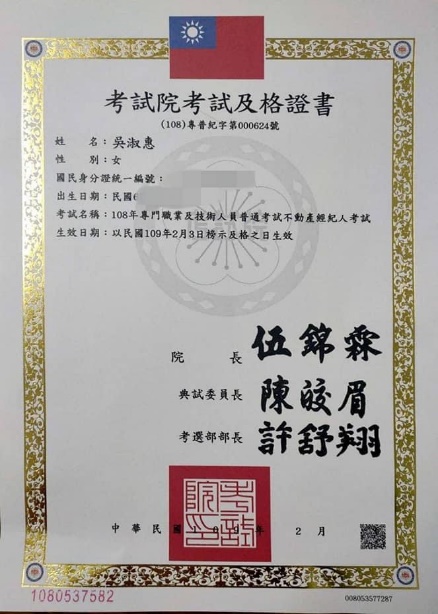 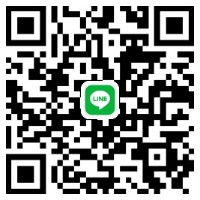 企管系讓我更有自信，具備溝通表達之能力。  ～林怡潔
林怡潔  學姐 （民100年畢業）＊ 錠嵂保經─新竹營業處  業務襄理
＊ 明新科大企管系系友會  總幹事
＊ CEO培訓計畫第三名結訓
＊ 2019 晉升業務襄理
＊ 2020 新力獎三等獎
仰賴「專長」的時代已經過去，
 「複合型」人才成為未來趨勢！
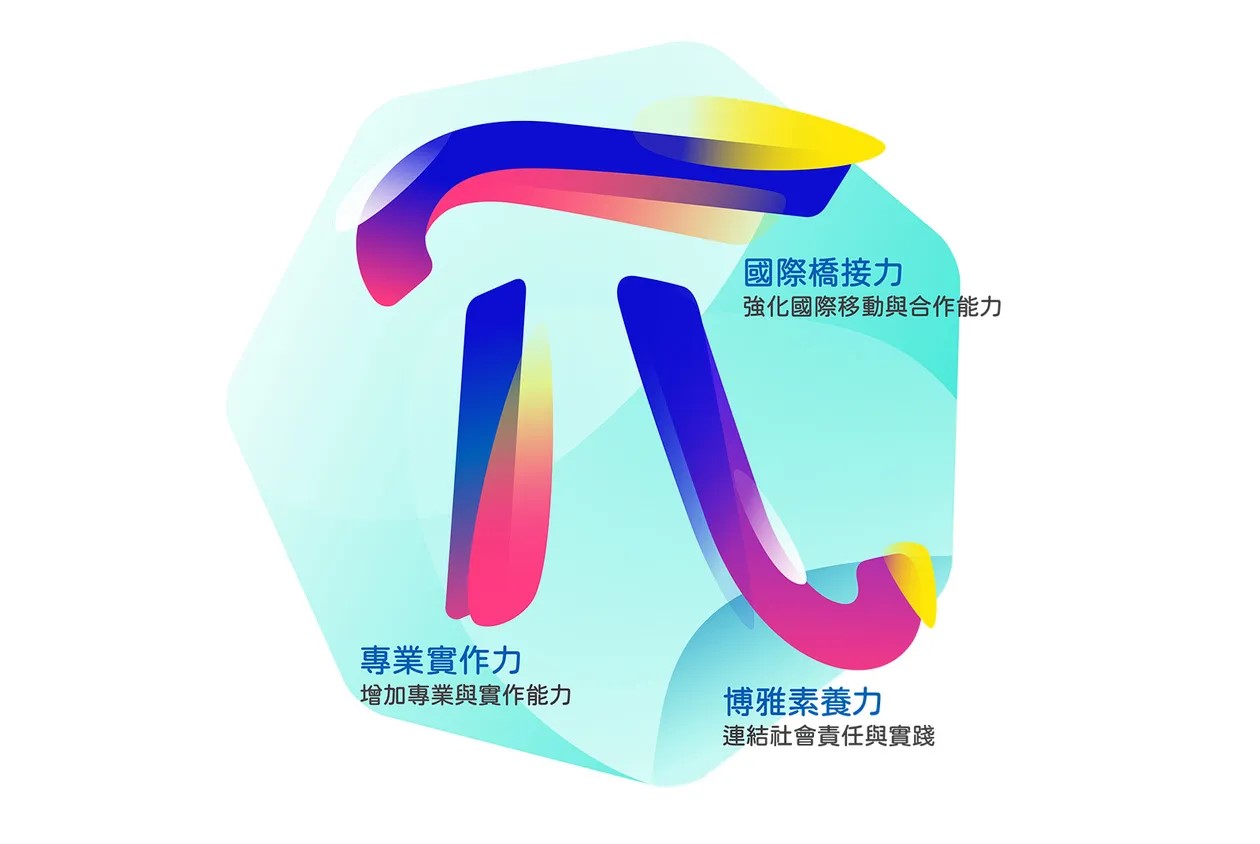 系所目標
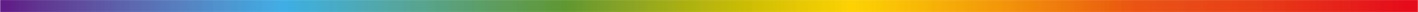 培育數位時代之跨領域管理人才
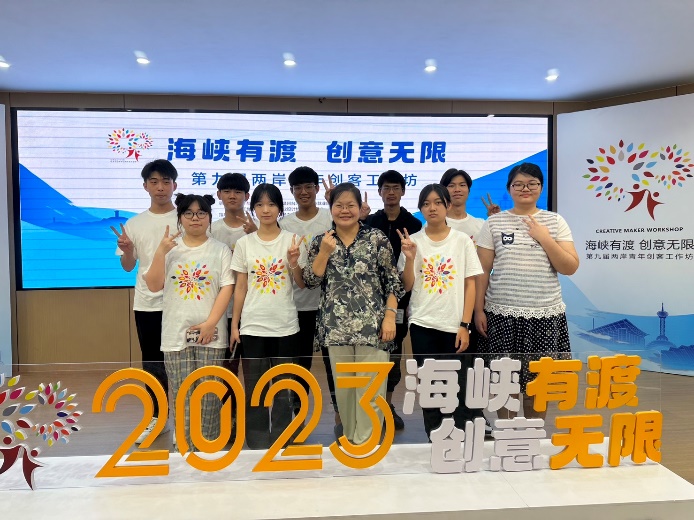 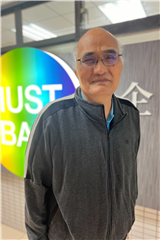 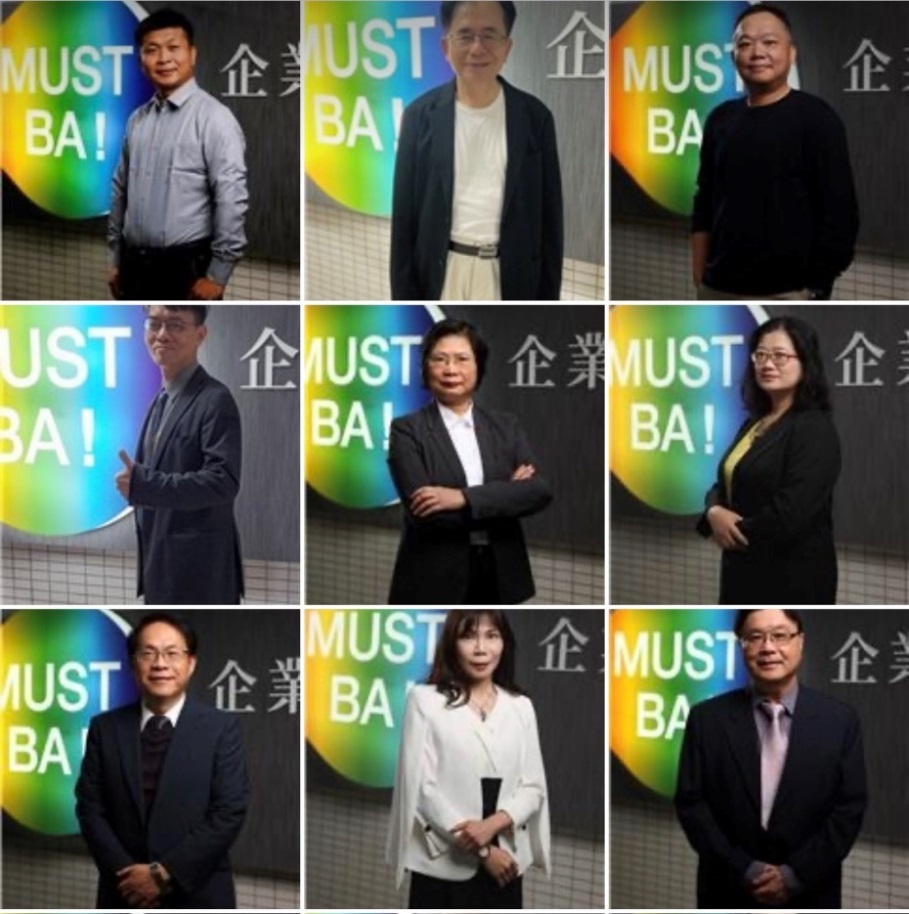 我們的團隊
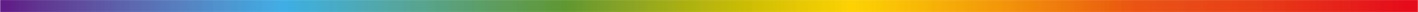 18位專任教師
(2名行政人員)
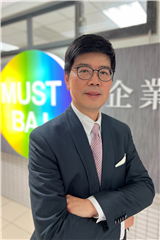 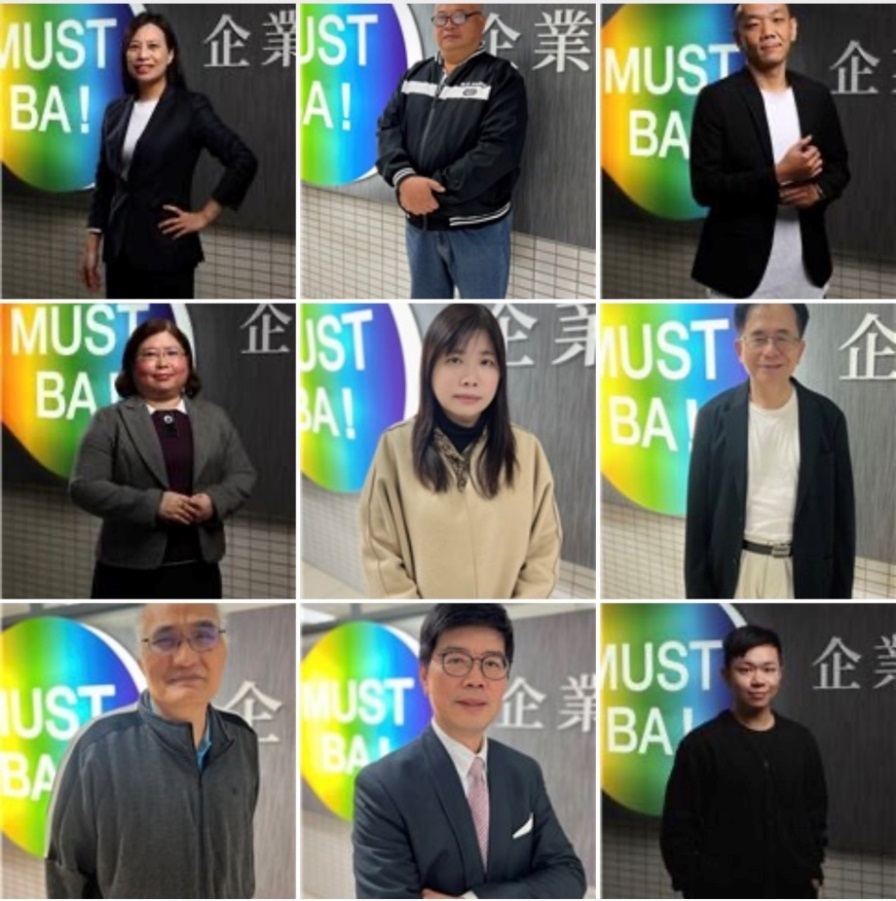 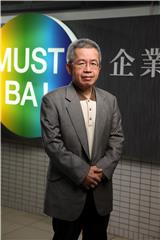 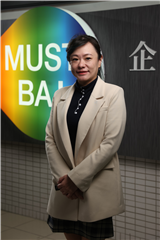 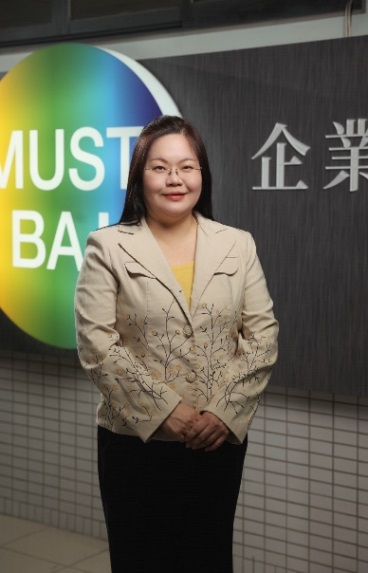 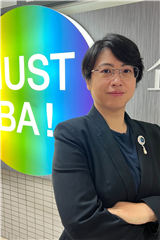 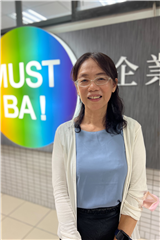 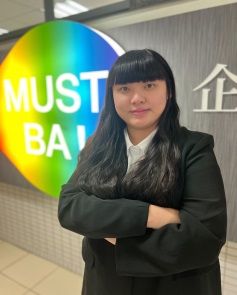 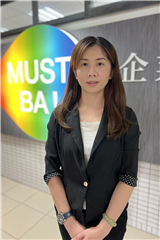 多元學制
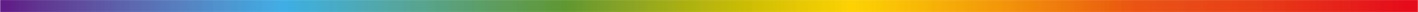 四技日間部 
技優保送 (商業類)
甄選入學 (商管群、餐旅群、外語群英語類)
聯合登記 (商管群、餐旅群、外語群英語類)

四技進修部
平日班 (週一~五：夜間上課)
假日班 (週六~日：日間上課)

二技進修部
平日班 (週一~五：夜間上課)
假日班 (週六~日：日間上課)

管理碩士班 (週一~五：日間上課)
管理碩士在職專班 (週一~五：夜間上課)
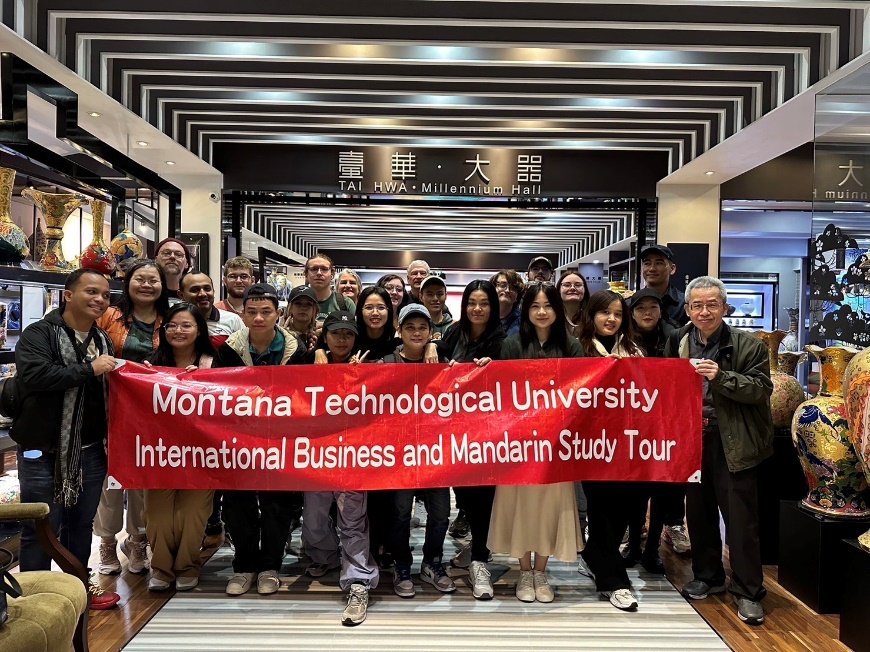 學生概況
3
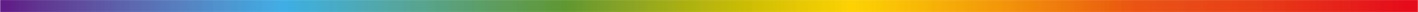 360 大學生 
170 研究生 
103 國際生: Vietnam, Philippines, Indonesia, India, Nicaragua, Ukraine, Kazakhstan, Korea, eSwatini
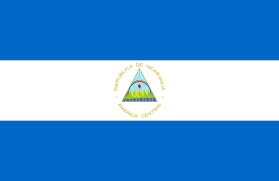 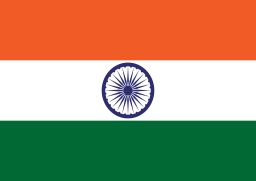 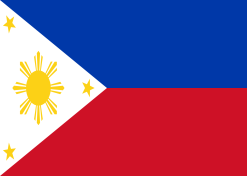 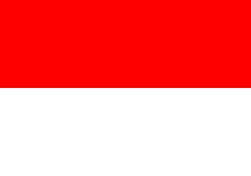 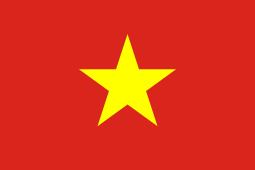 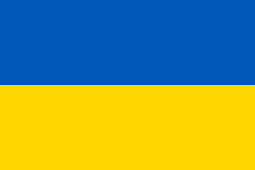 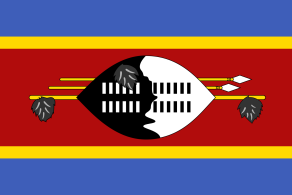 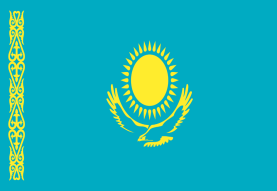 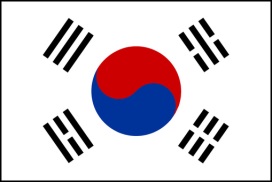 國際學生
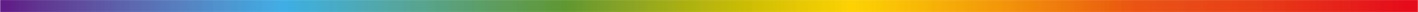 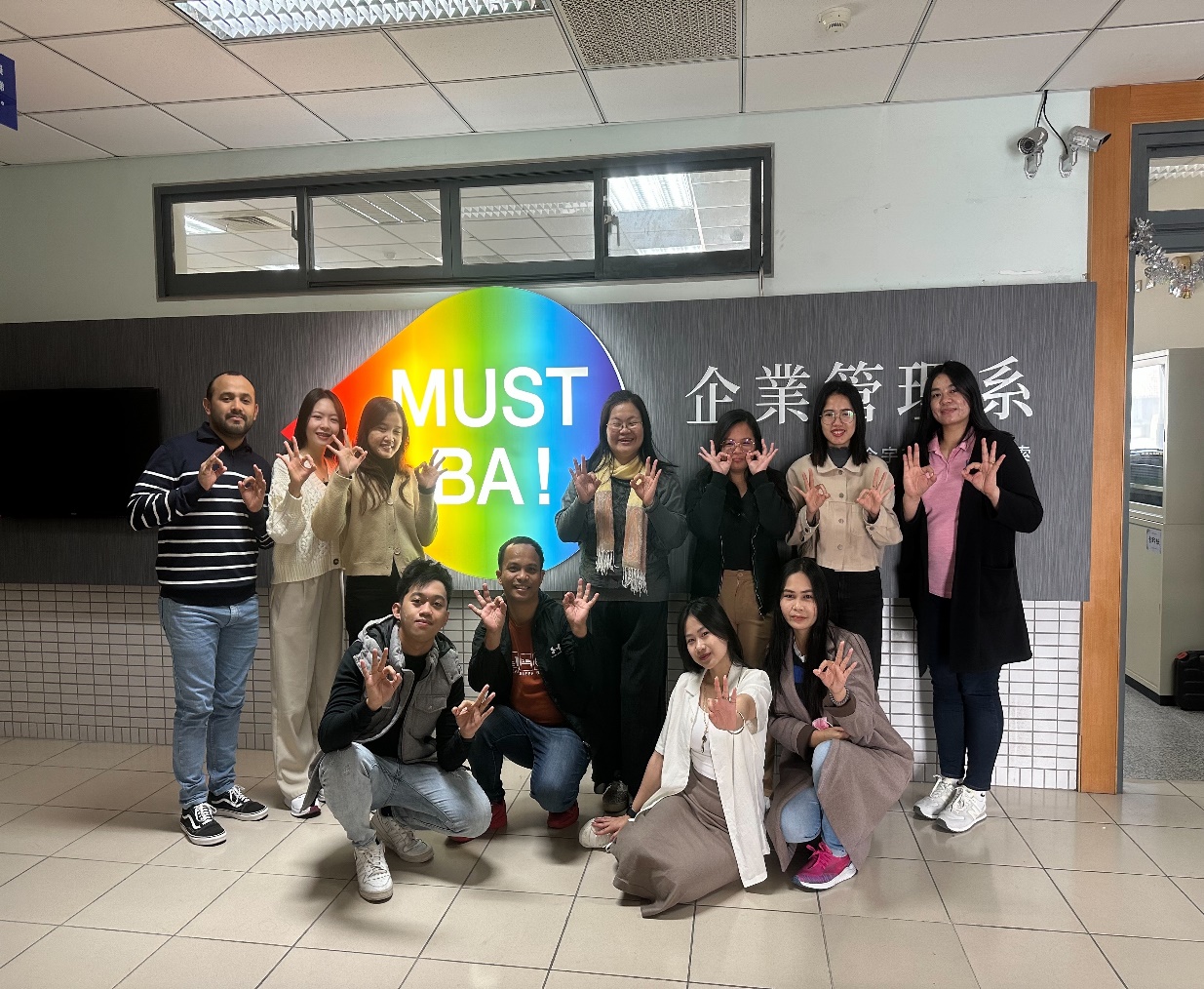 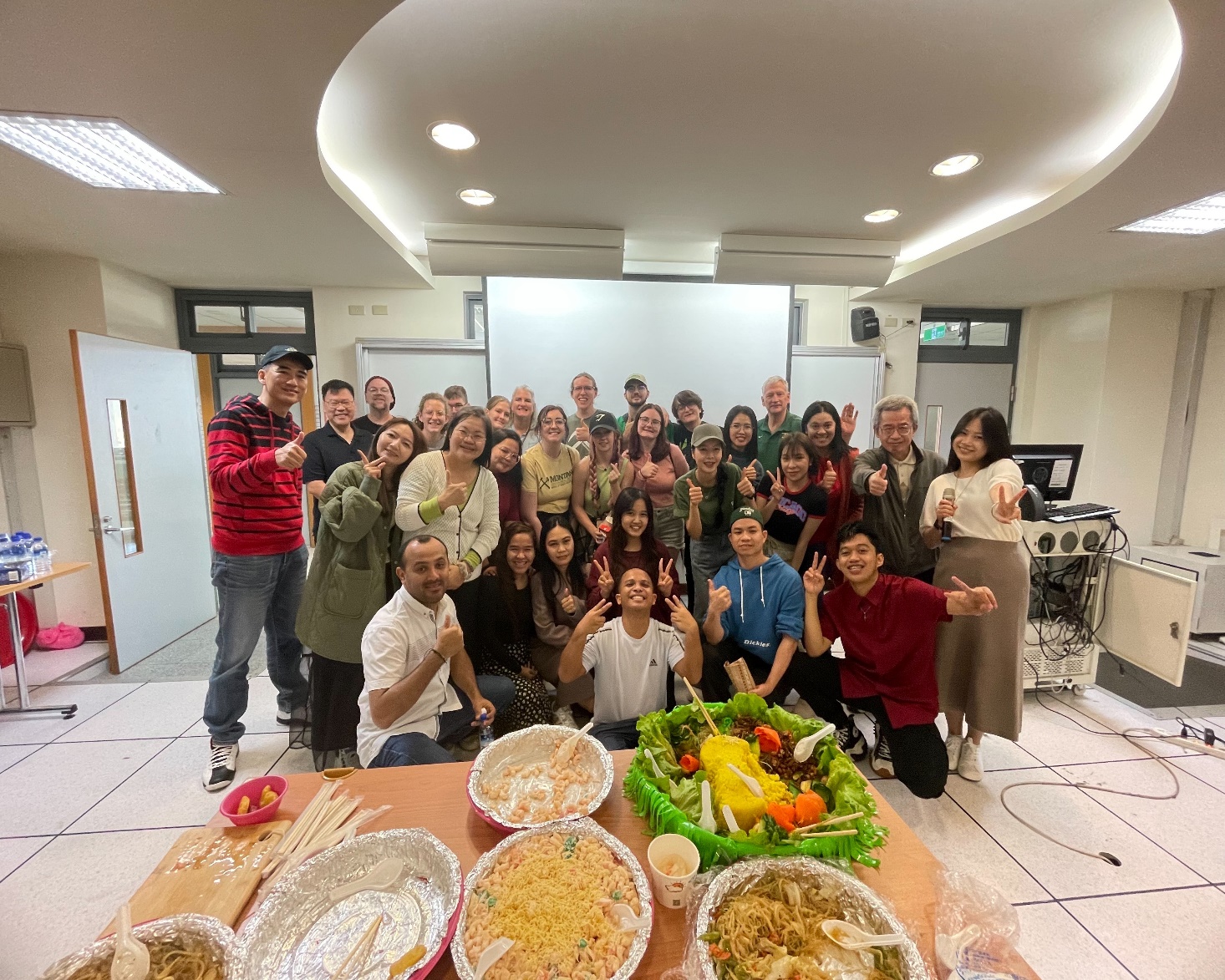 課程特色
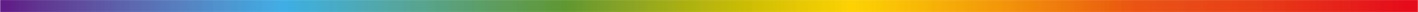 數位商務
人工智慧
智慧零售  
數位行銷
商務企劃
品牌管理
永續管理
(ESG)
企業倫理
環境永續
公司治理
永續領導
傳統管理課程
  生產、行銷、人資、研發、財務
課程特色
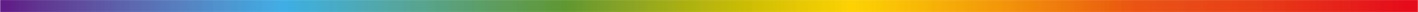 教學特色
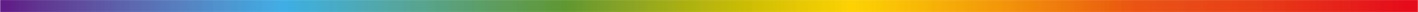 競賽教育
林垣勳    
2023第九屆兩岸青年創客工作坊  最佳創意獎 (二等獎)

林苡晴、 謝芳惠   
第十二屆『城鄉旅遊∙綠色饗宴』旅遊行程設計全國競賽   優選

房沁儀、陳一彤、黃芷筠、王育雅  
2020火星糖Mars Candy行銷企劃競賽  優勝

王希勻   
2023 日本真夏設計創意暨發明展  泰國最佳創新發明獎
2023 俄羅斯莫斯科國際發明展  加拿大特別獎
2022 第13屆國際創新發明競賽銀牌  銀牌

潘雅平   
第八屆海峽兩岸青少年創客大賽-智能鹽燈    参等獎
2022第九屆高雄KIDE國際發明暨設計展   社會組金牌
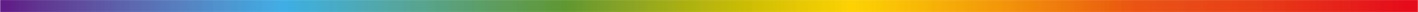 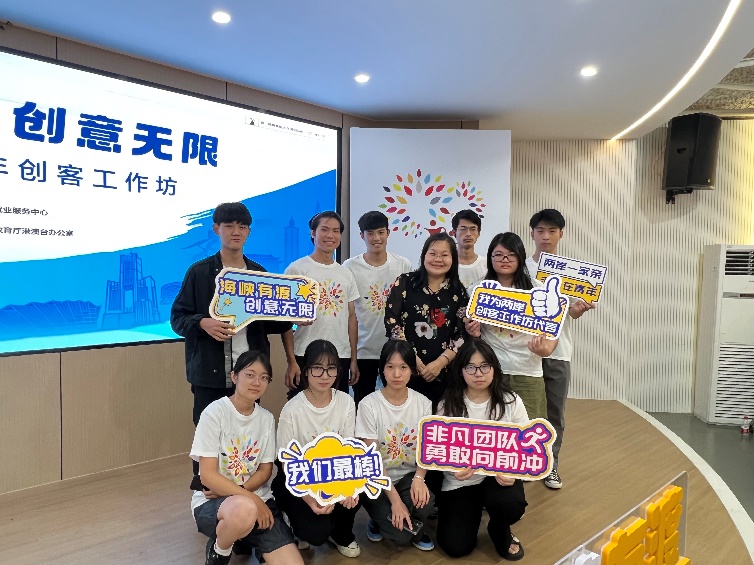 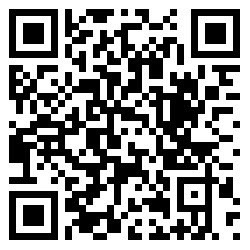 國際交流
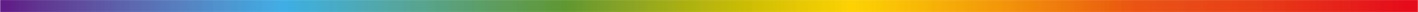 美國蒙大拿科技大學 (Montana Technological University)
2023年12月商學系(Department of Business)師生來本校
國際商務講座、企業參訪
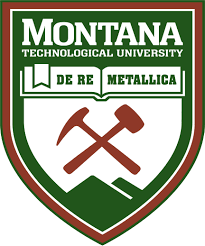 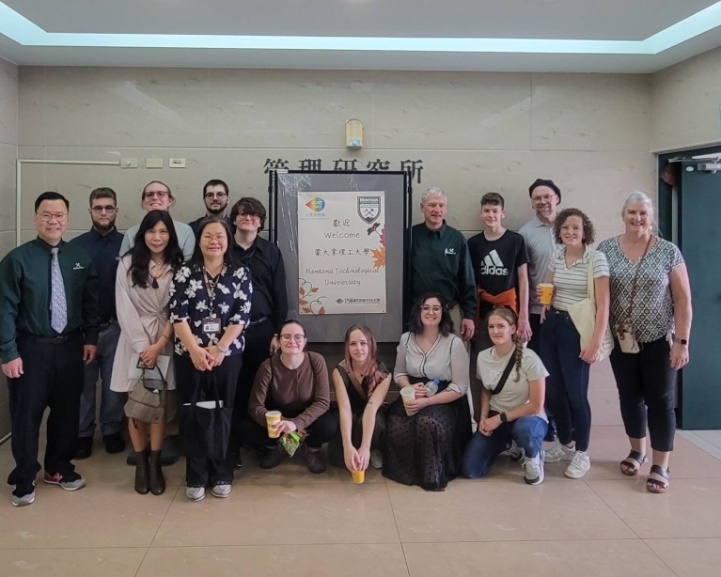 國際交流
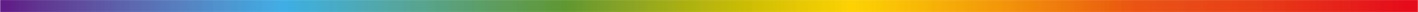 新加坡南洋理工學院 (Nanyang Polytechnic)
2024年4月企管系師生將到訪該校
課程研習、企業參訪、文化體驗
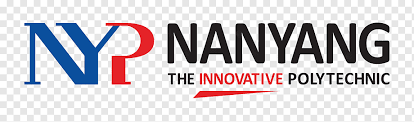 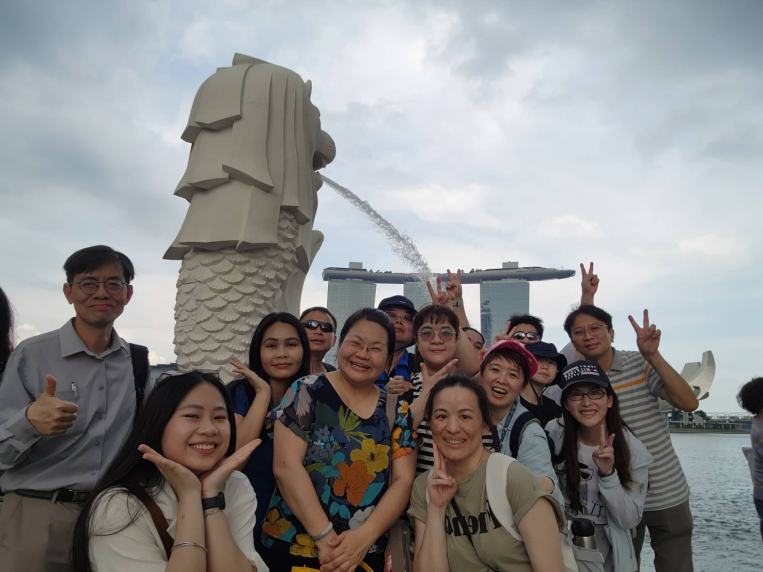 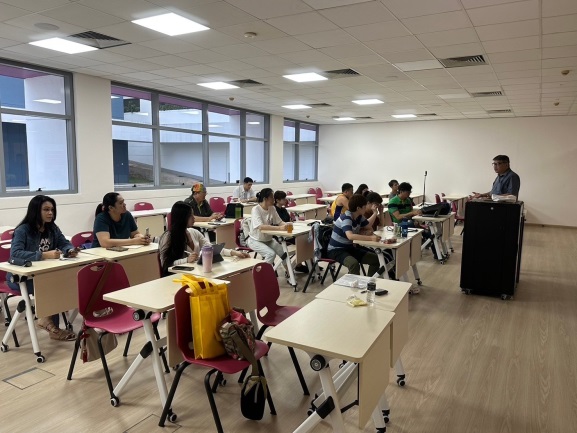 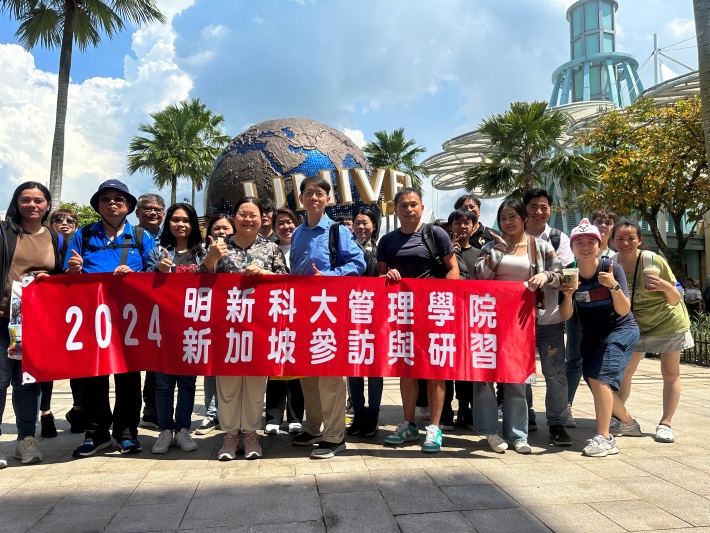 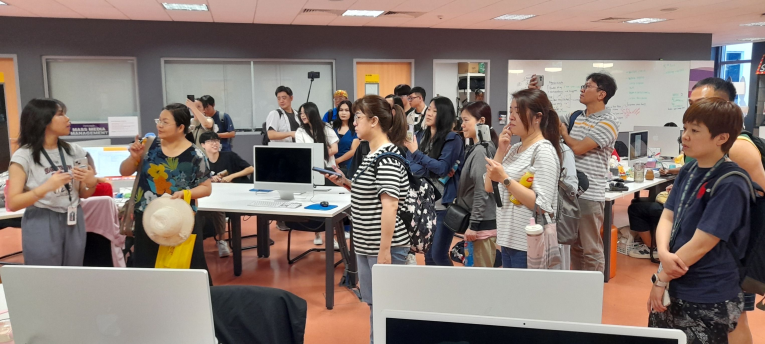 國際交流
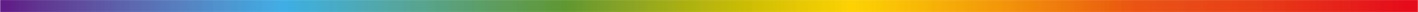 2024 日本第一滝本館飯店  實習
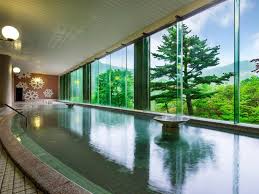 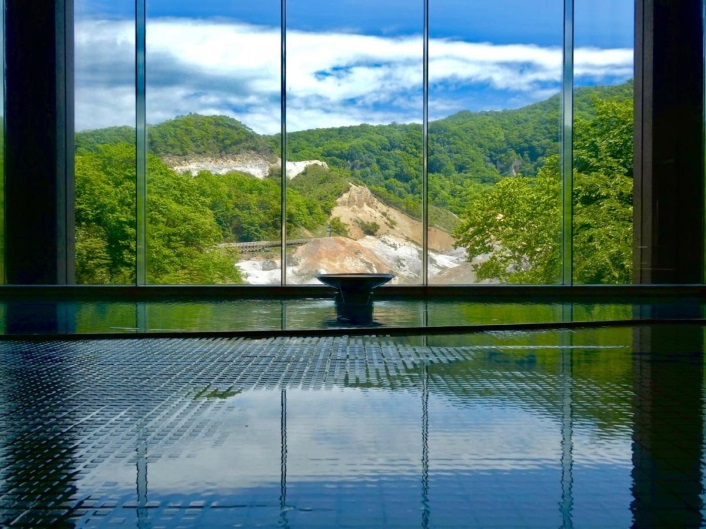 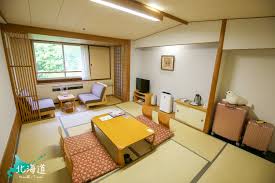 國際交流
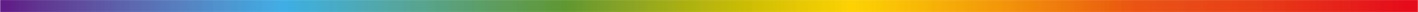 2024 荷蘭鹿特丹學院 (Rotterdam School of Management) 交換
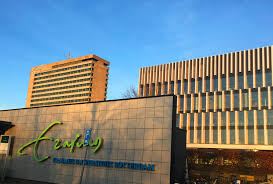 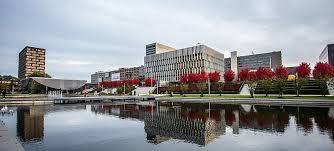 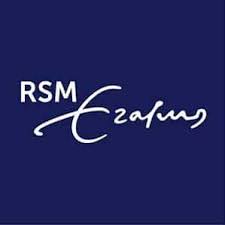 2024 韓國光云大學  (Kwangwoon University) 交換
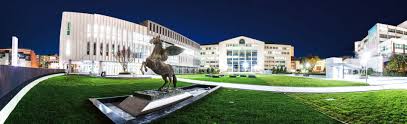 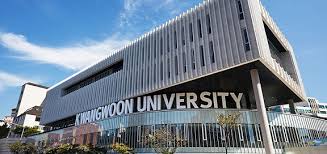 體驗學習  智慧零售實驗室人臉辨識系統/智慧精準行銷系統/互動貨架系統/ AI智能零售機/智慧自助結帳系統
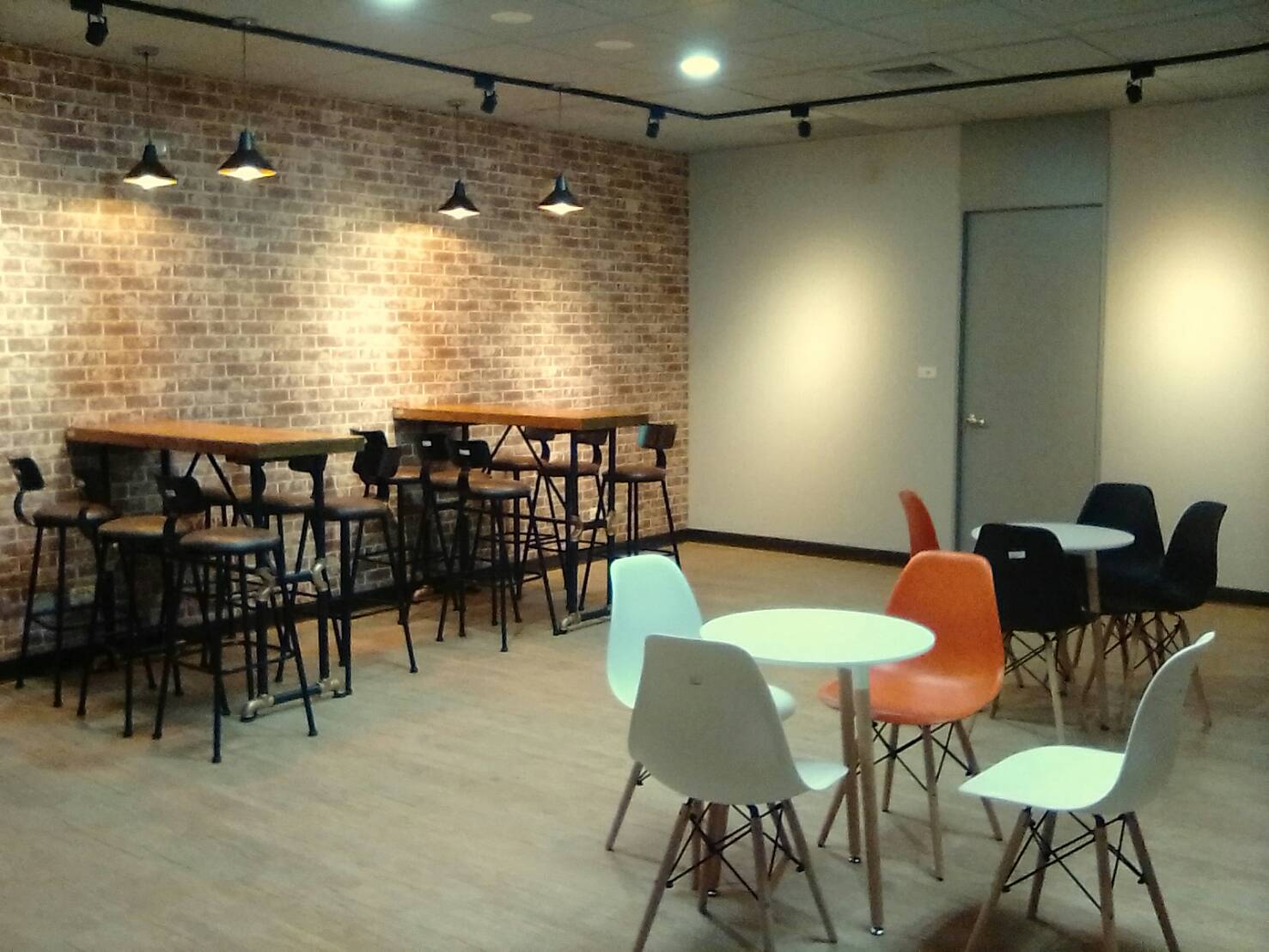 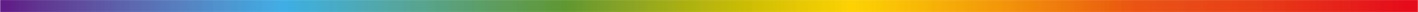 AI智能零售機
無人商店
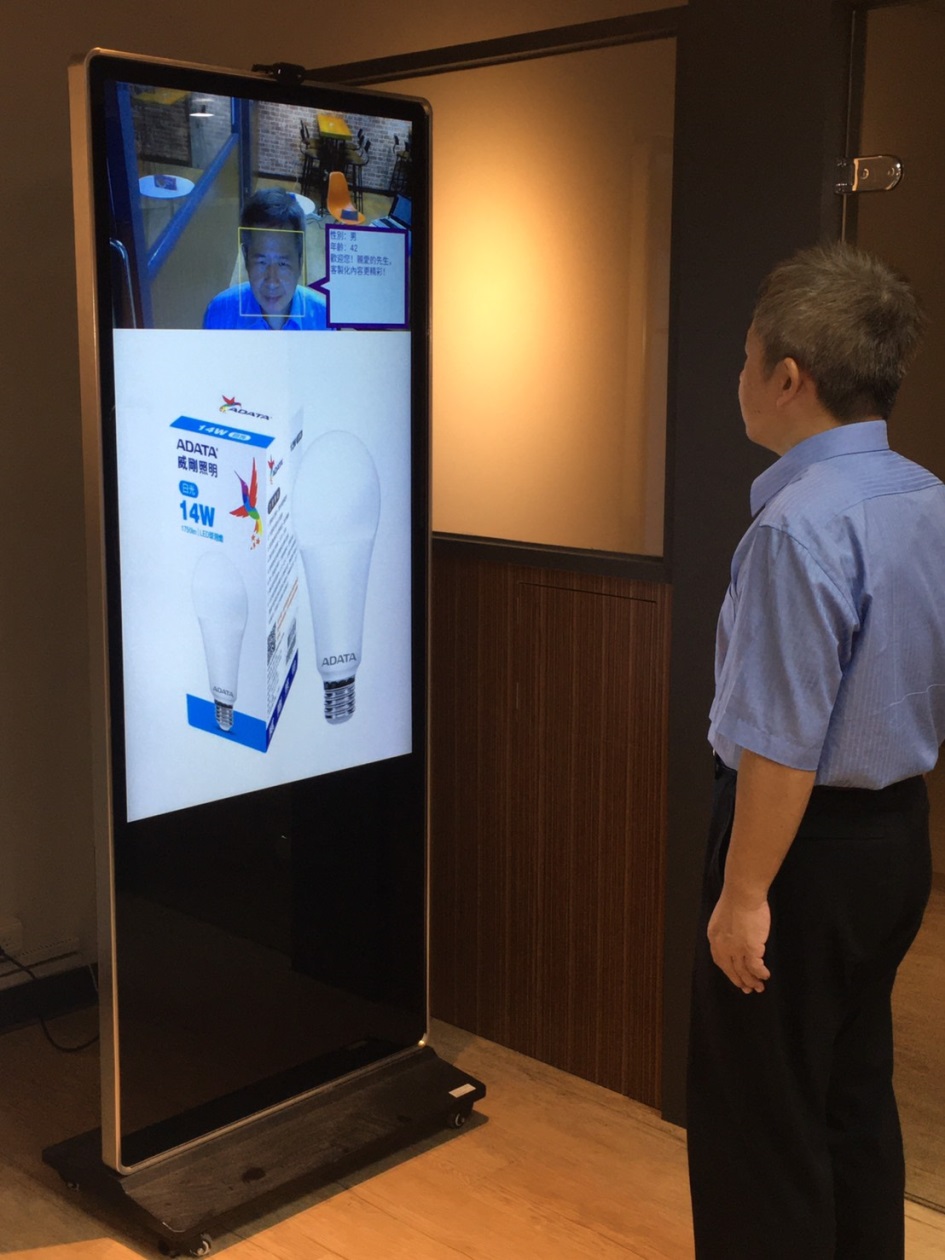 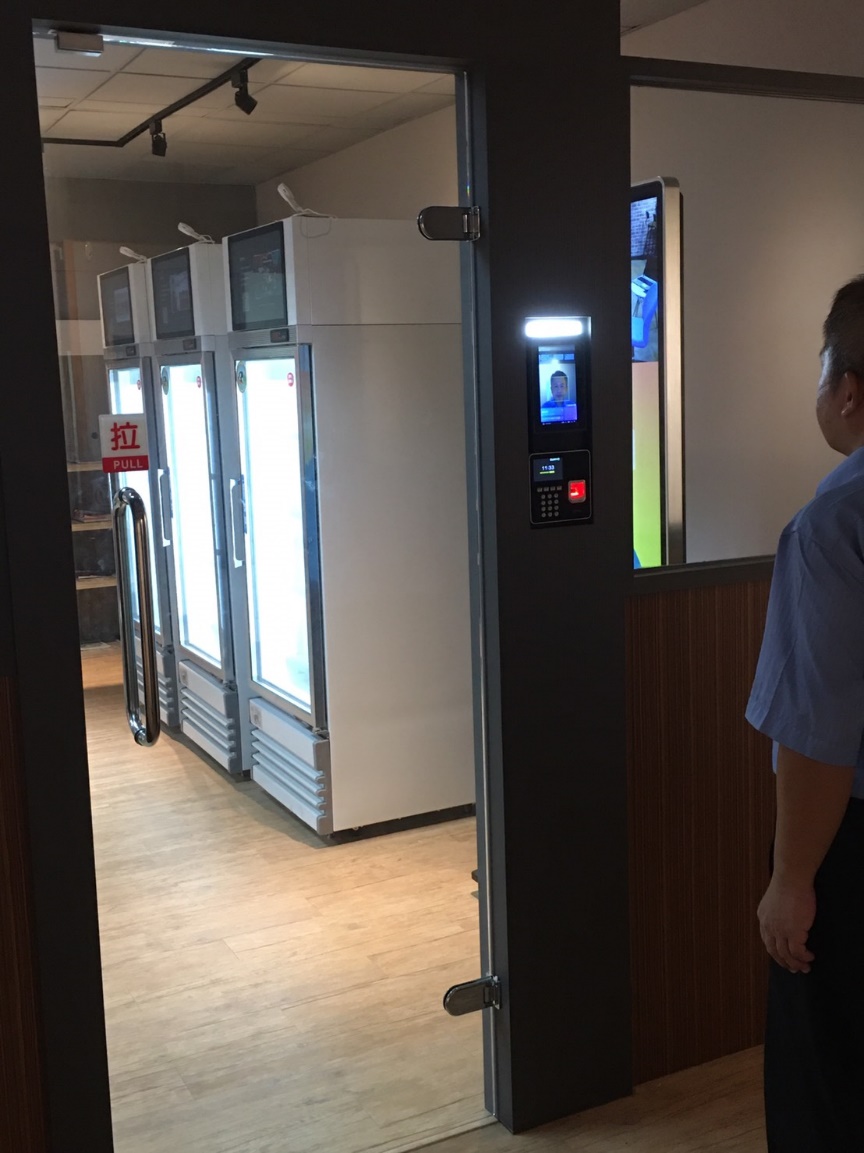 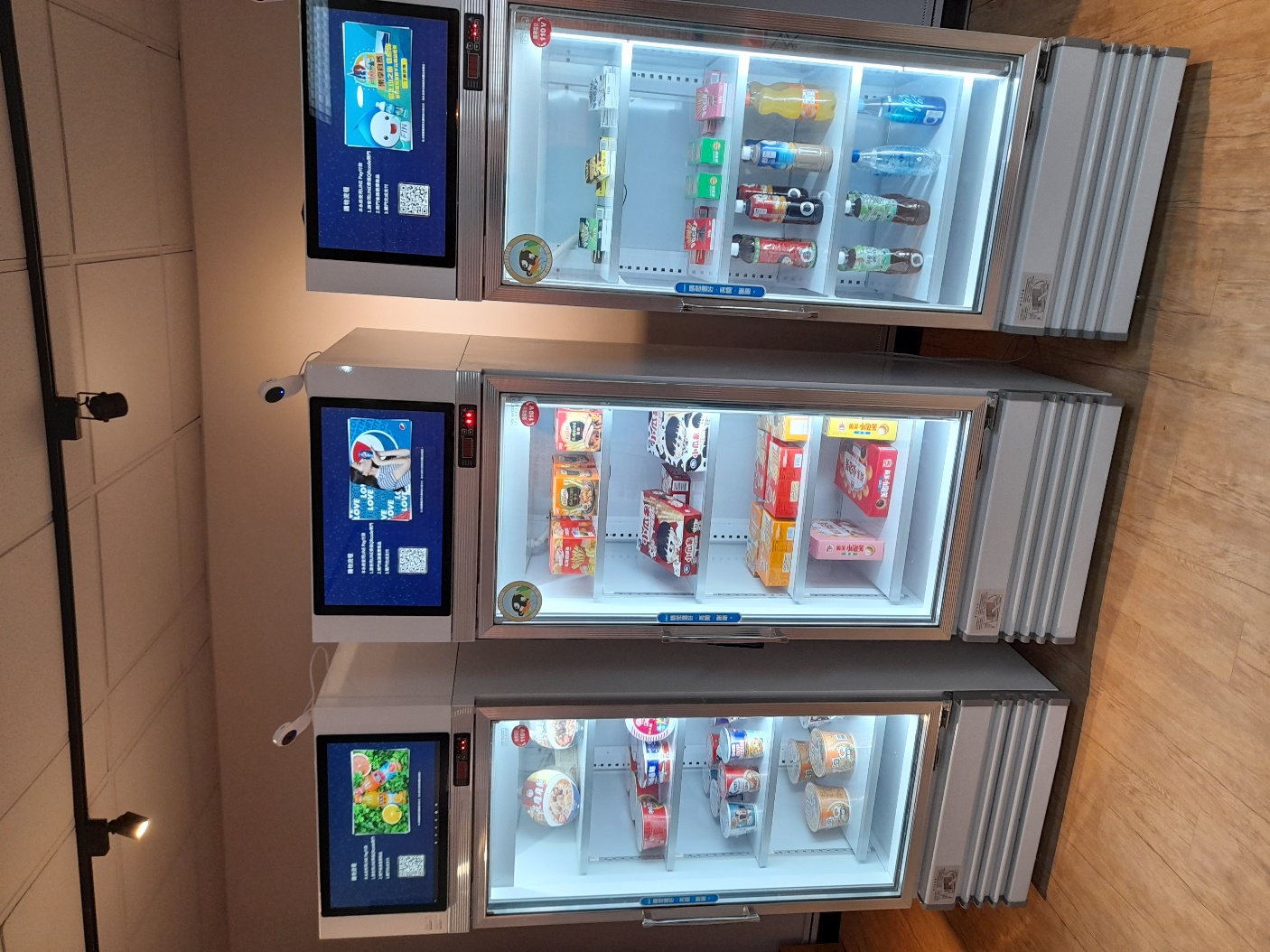 智慧精準行銷系統
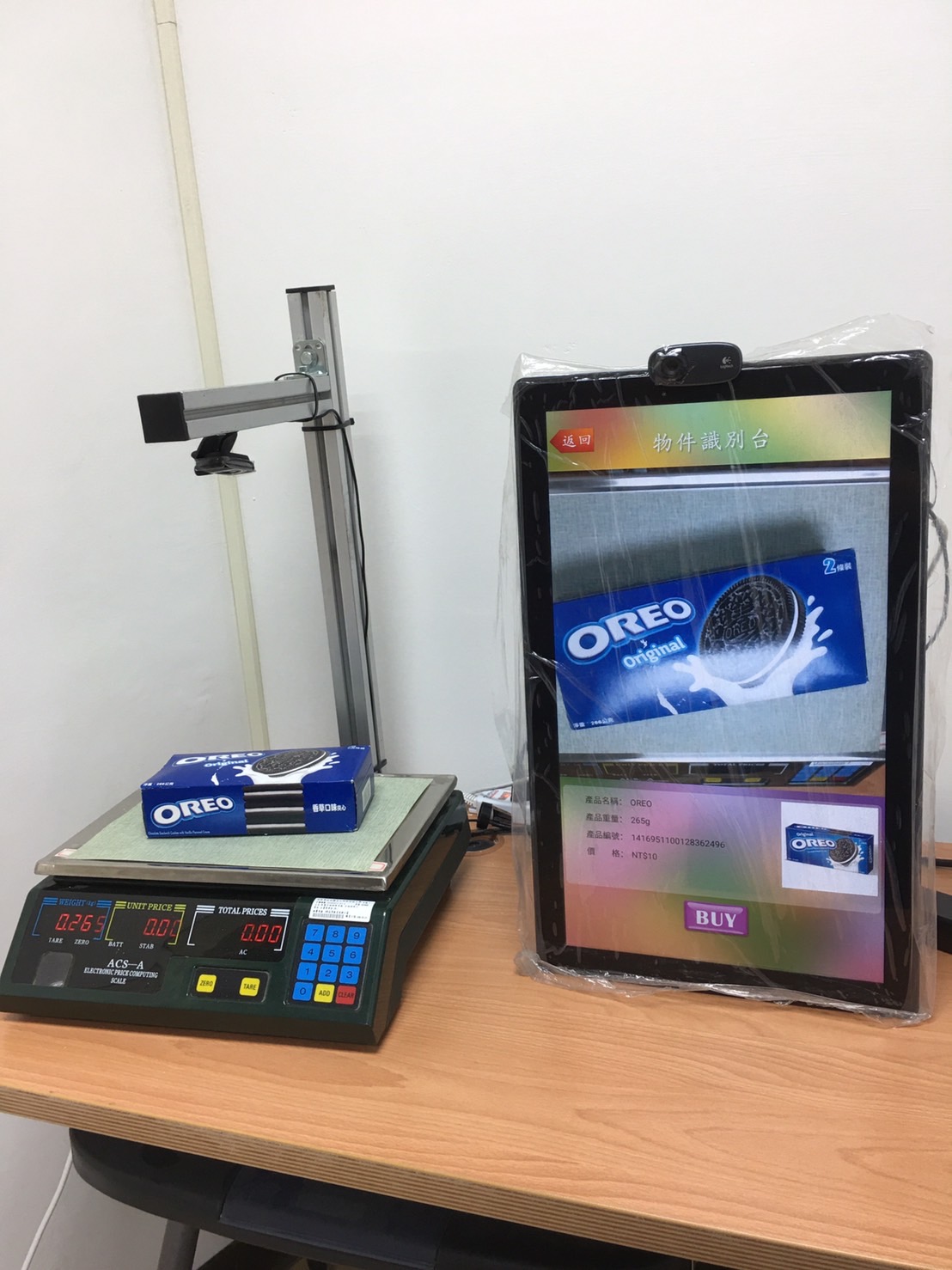 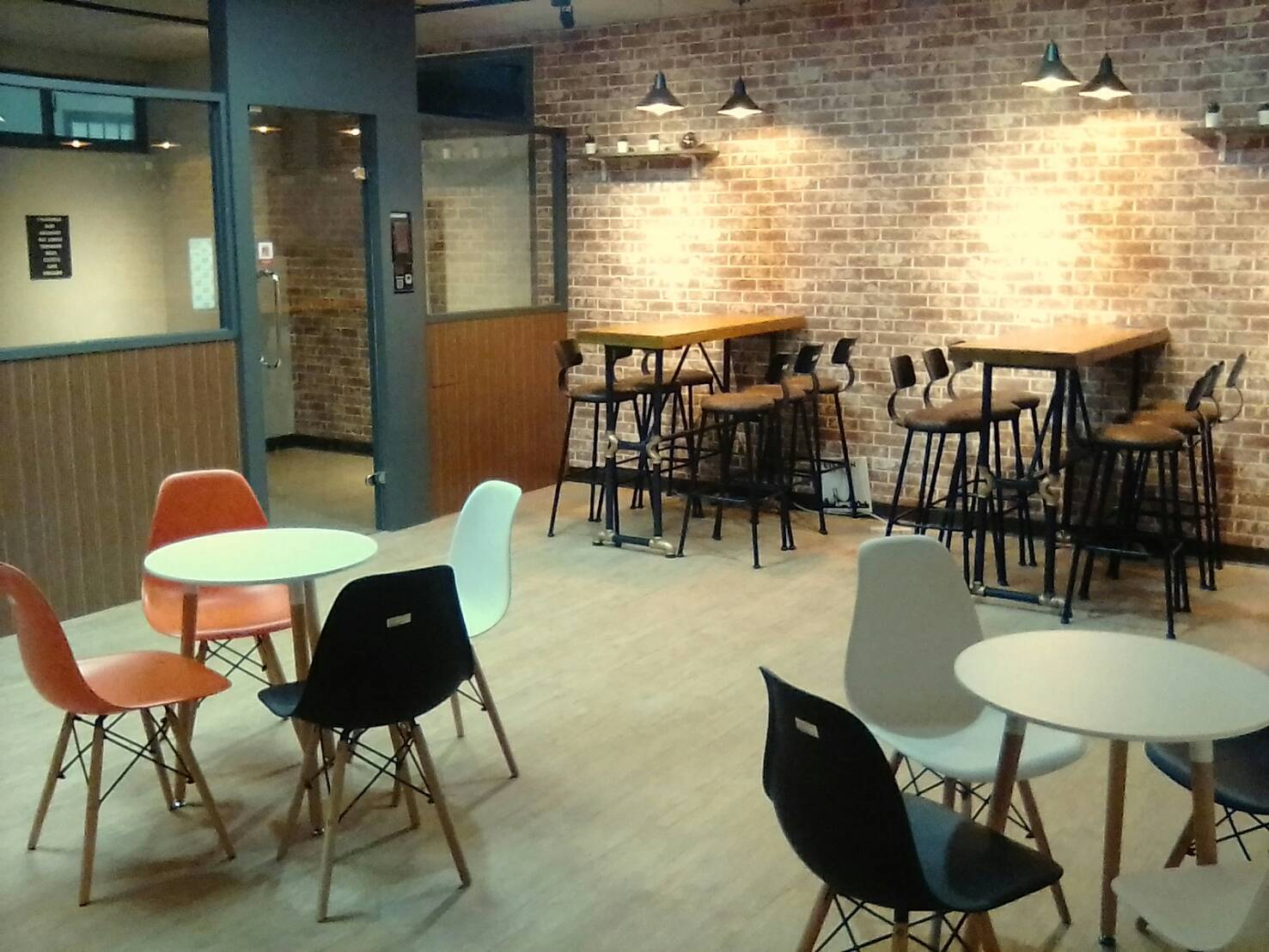 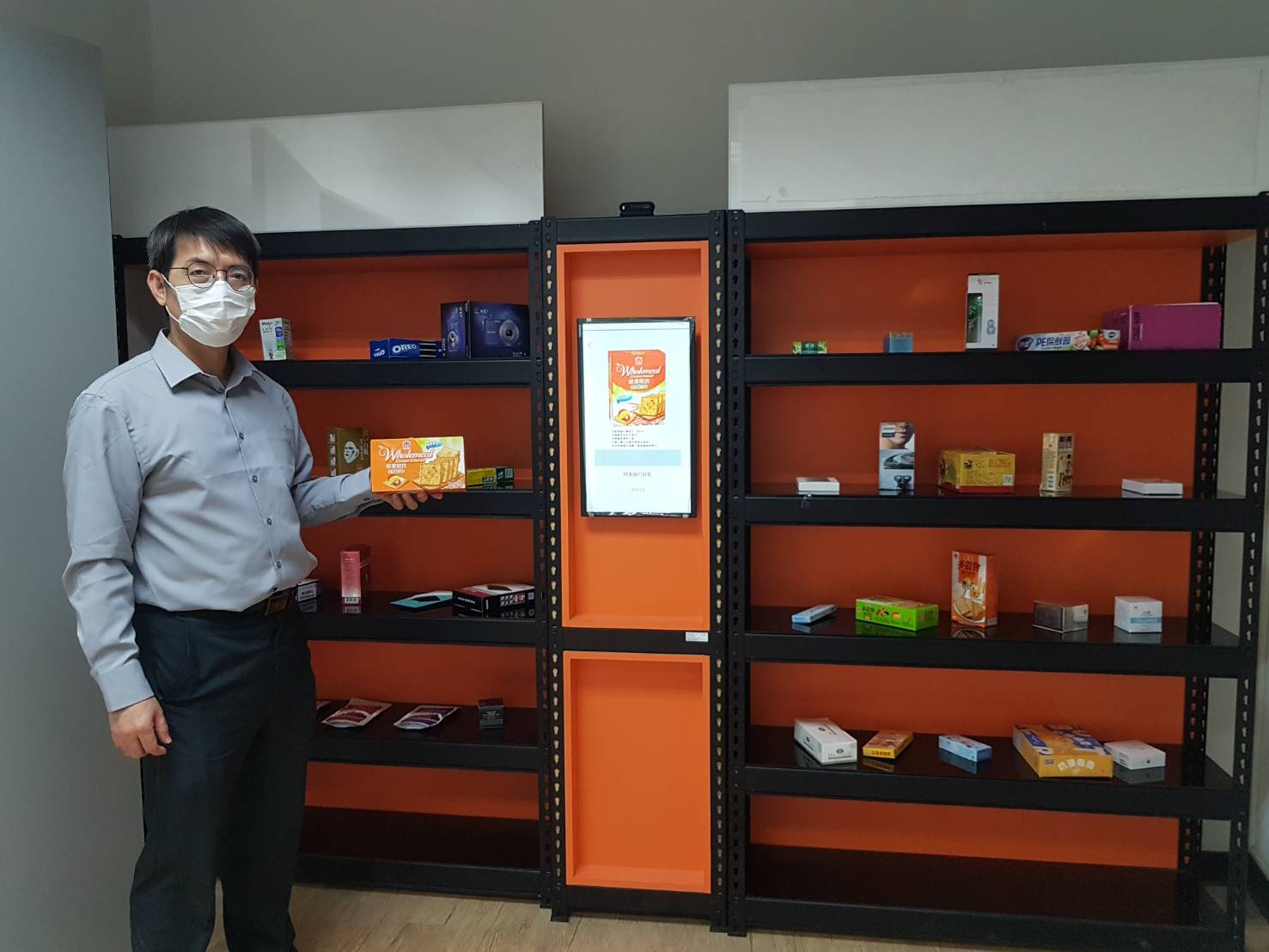 人臉辨識系統
無人商店
智慧自助結帳系統
互動貨架系統
智慧無人商店
門市服務教學教室
門市服務技術士證照試場
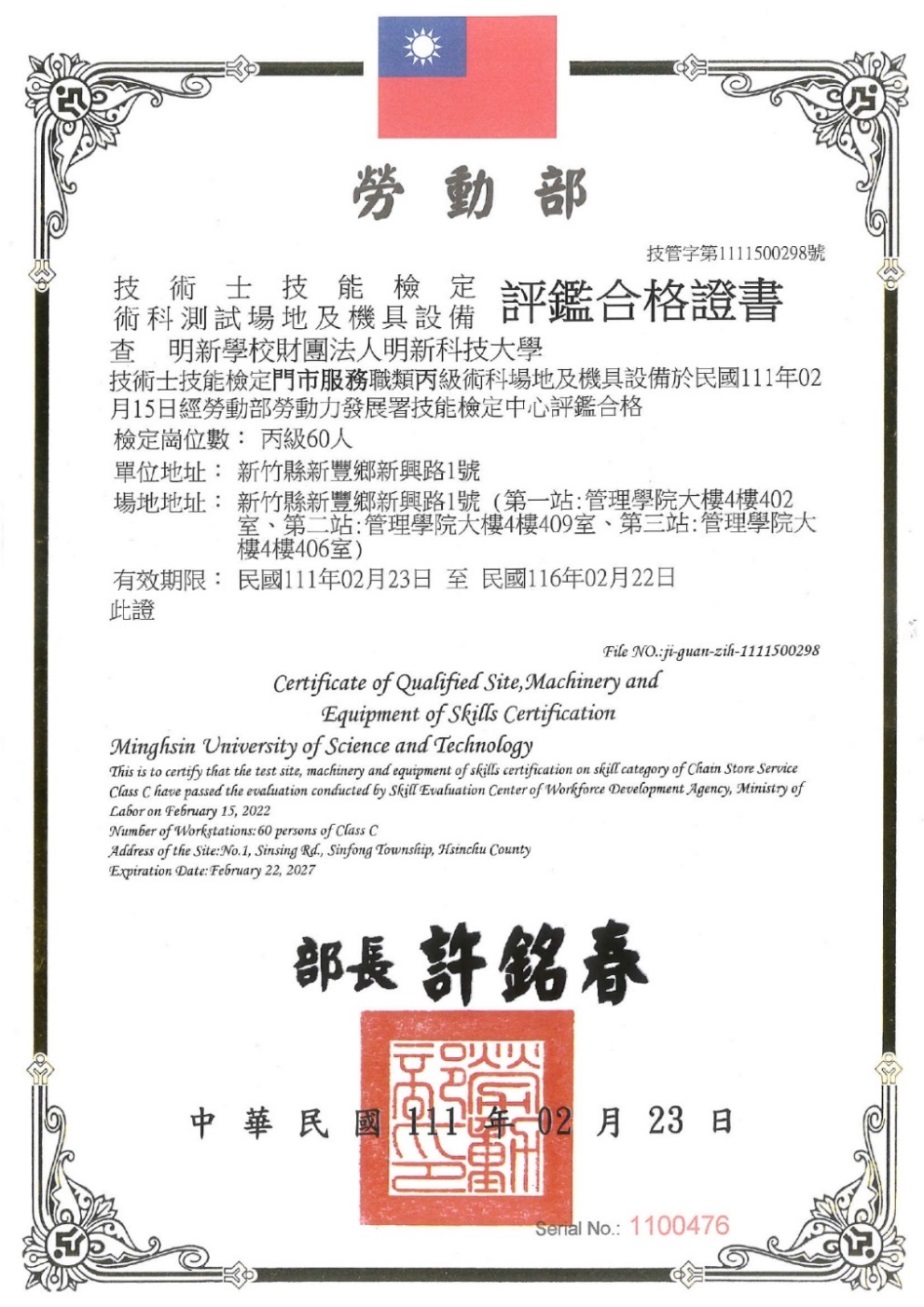 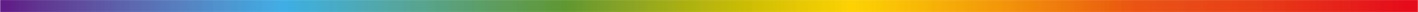 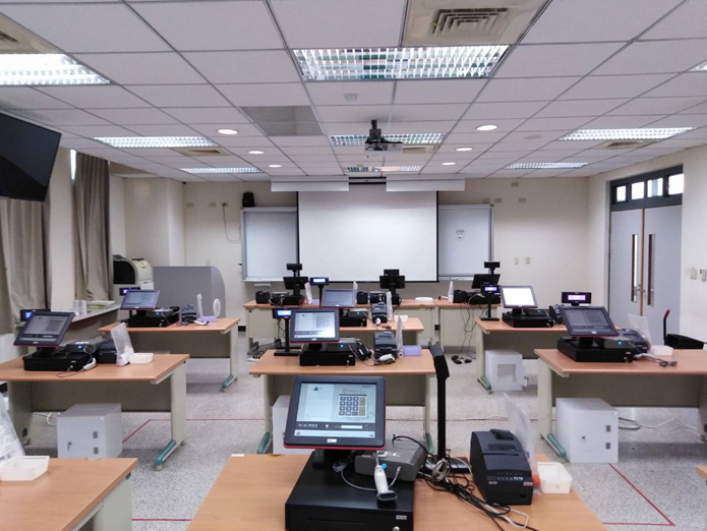 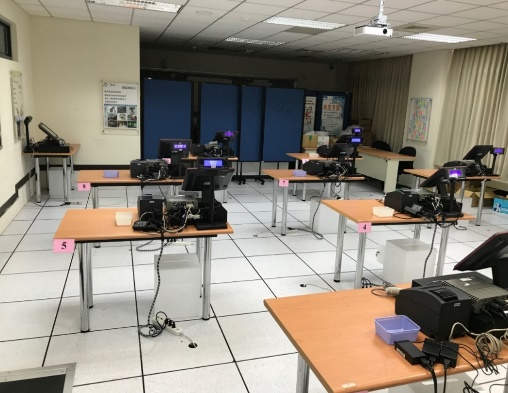 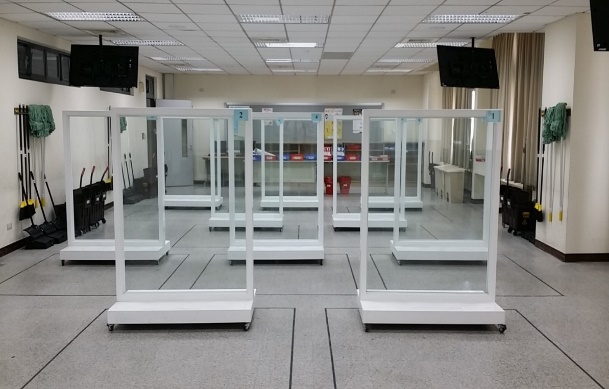 數位學習電腦教室
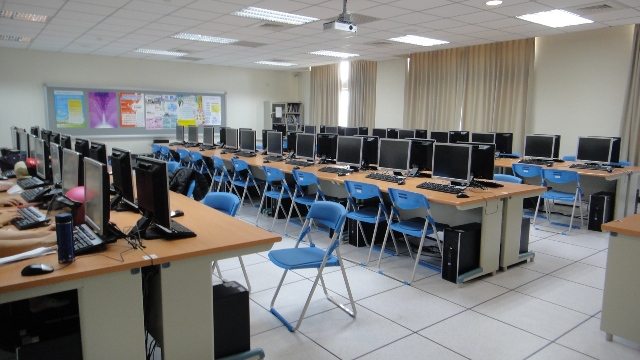 哈佛式個案討論教室
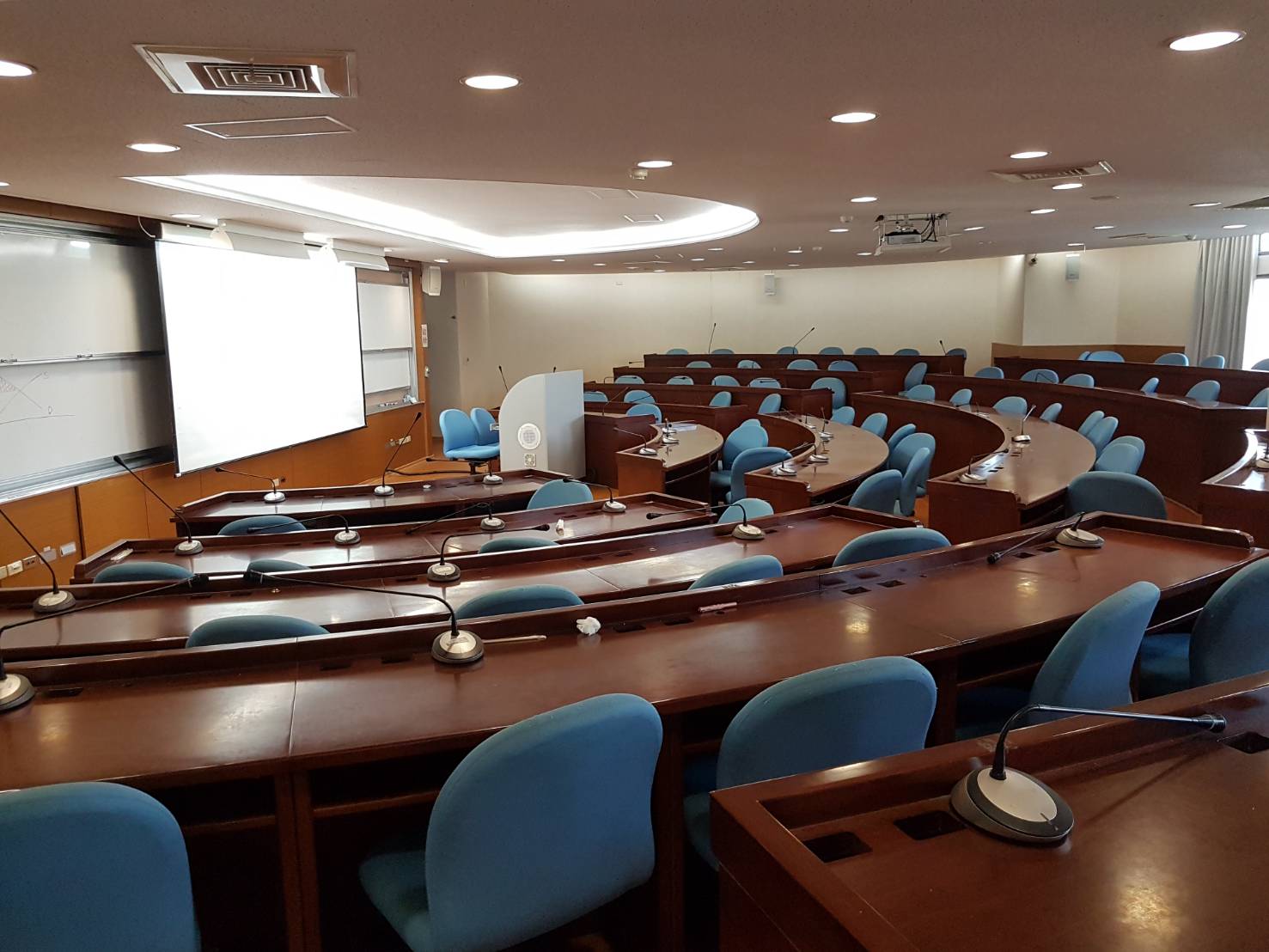 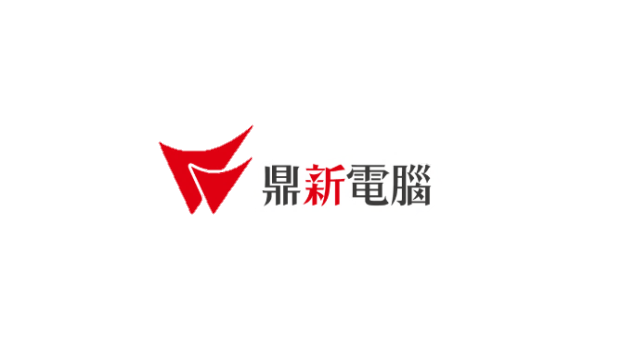 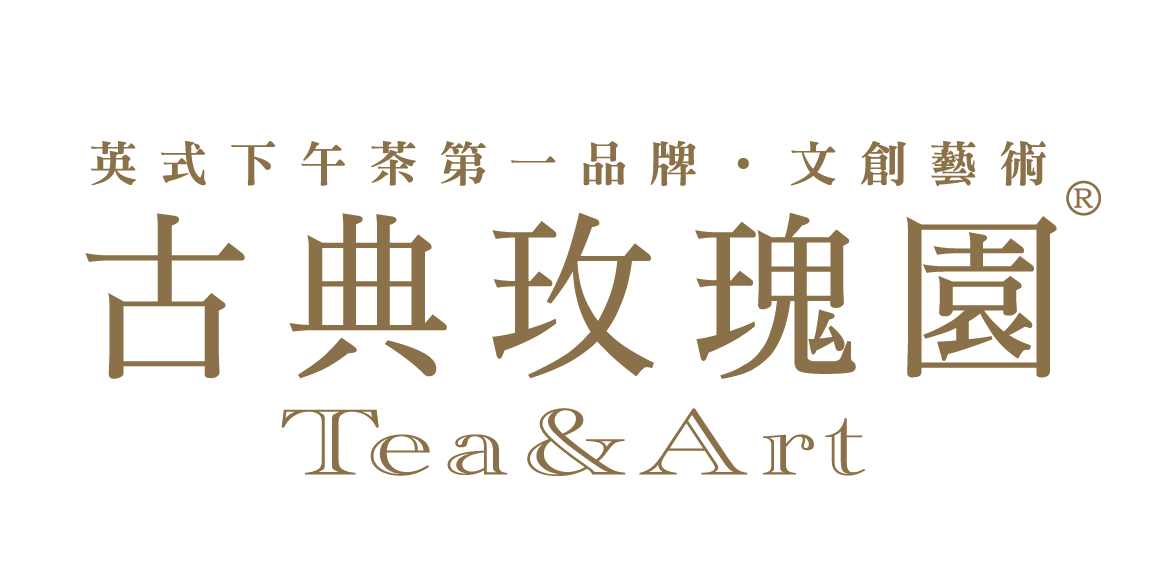 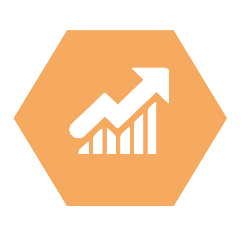 多元實習
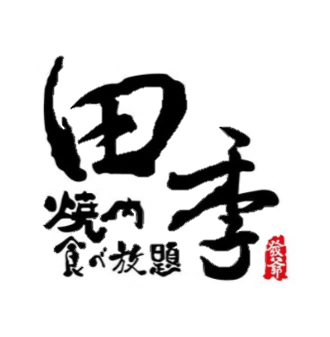 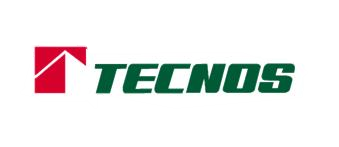 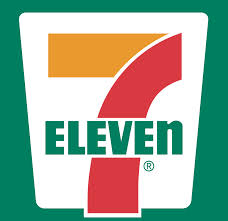 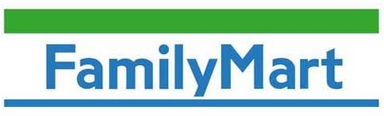 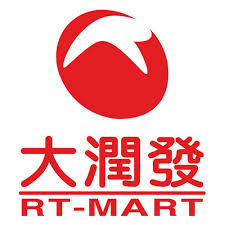 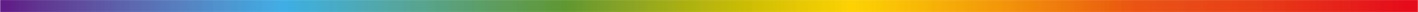 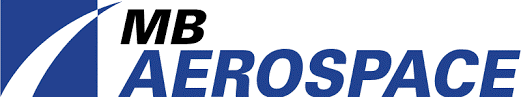 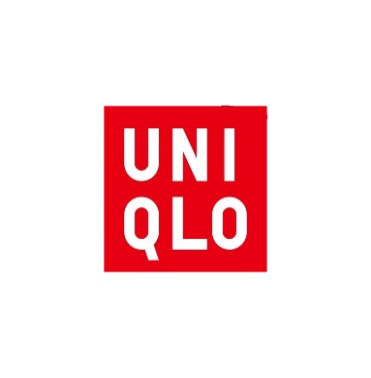 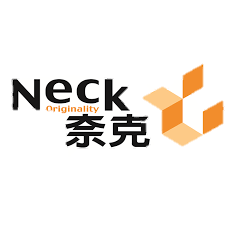 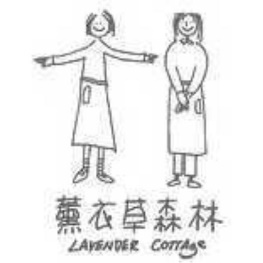 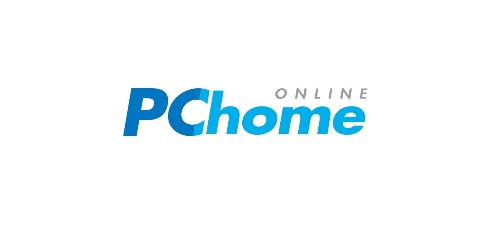 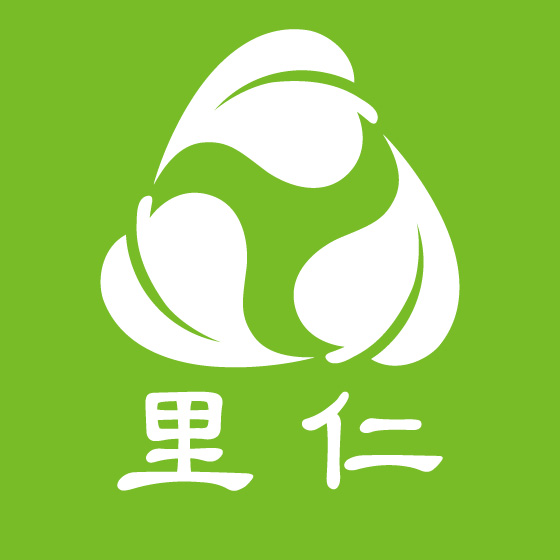 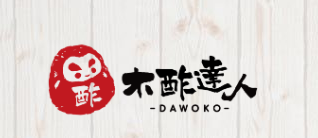 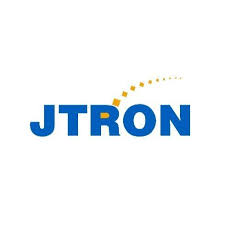 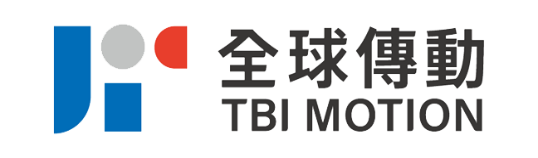 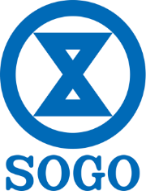 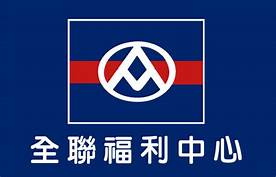 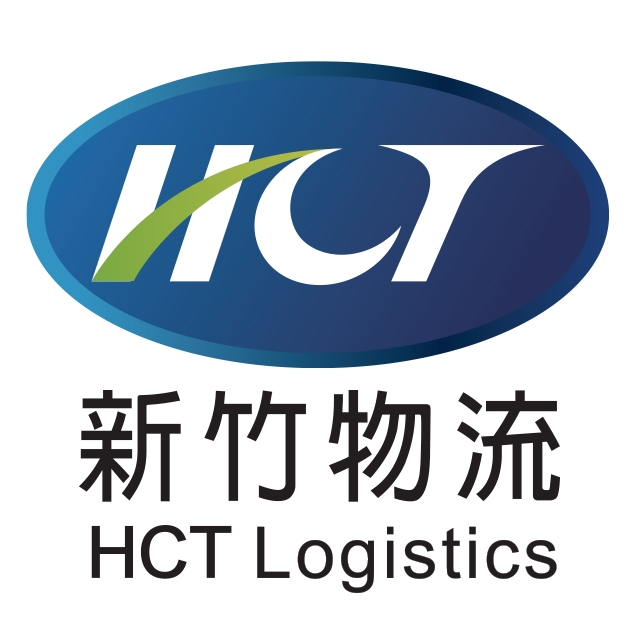 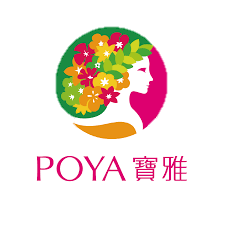 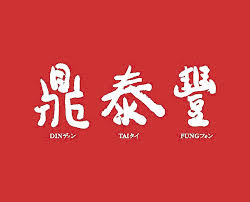 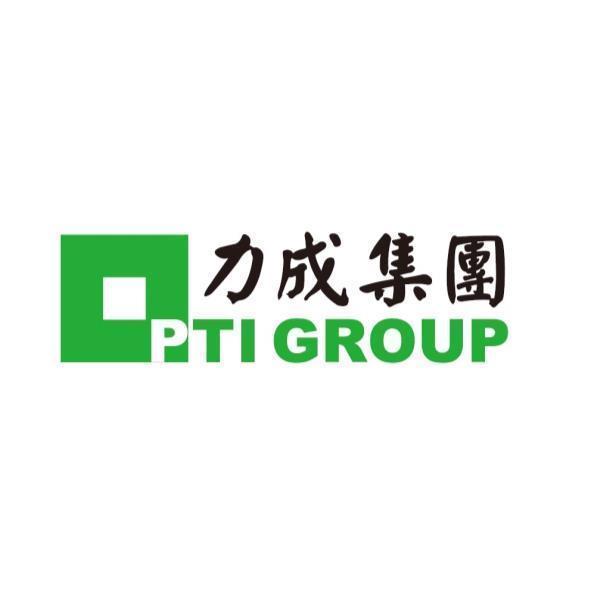 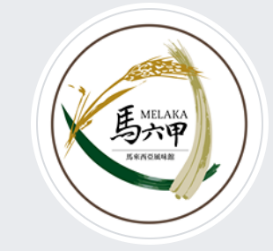 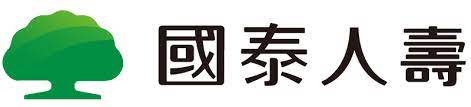 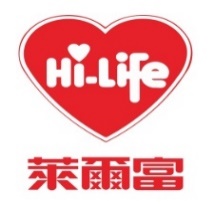 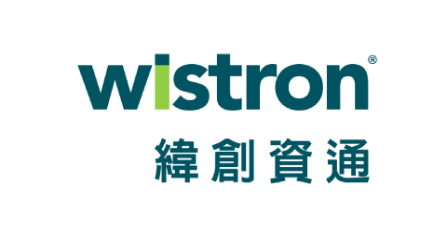 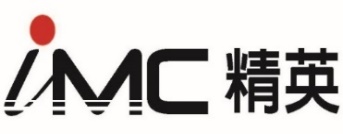 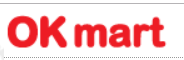 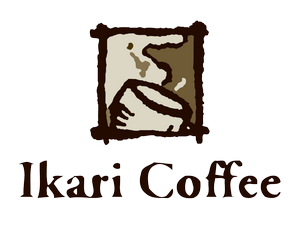 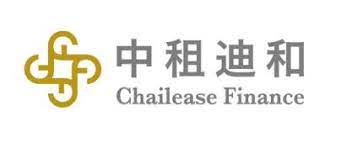 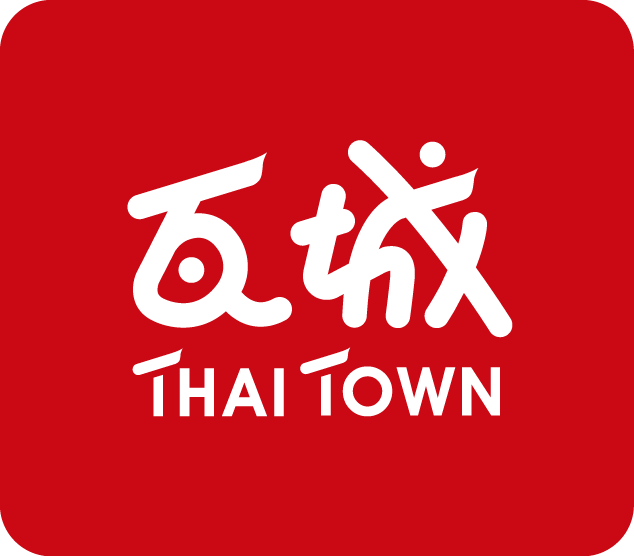 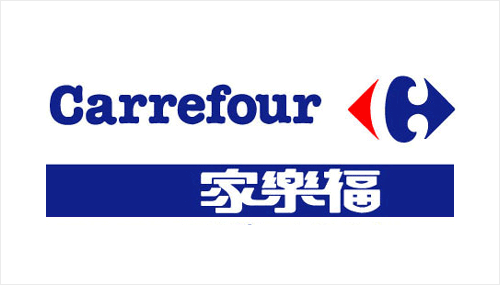 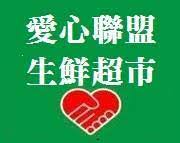 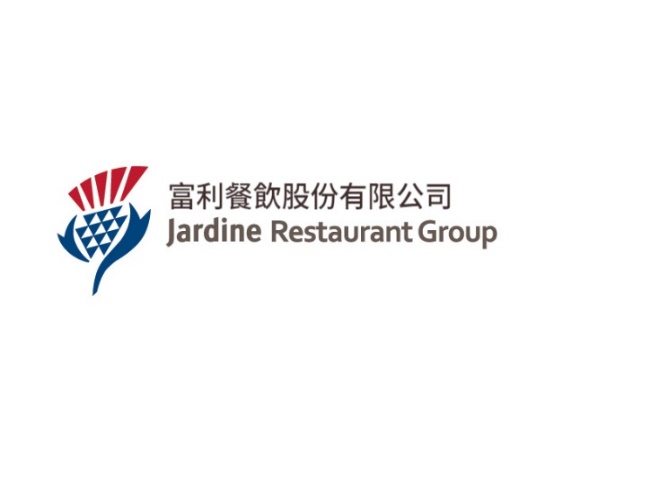 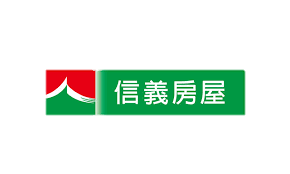 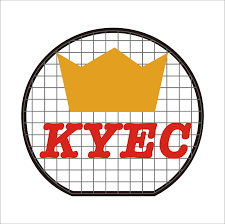 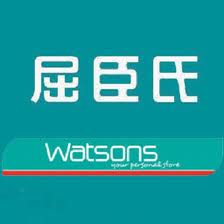 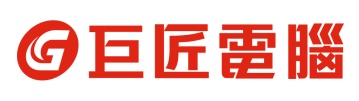 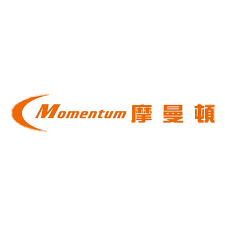 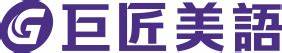 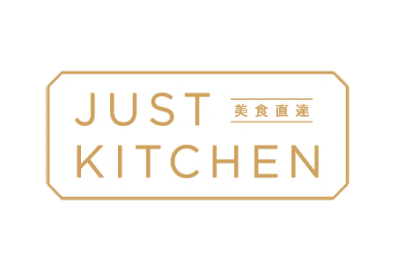 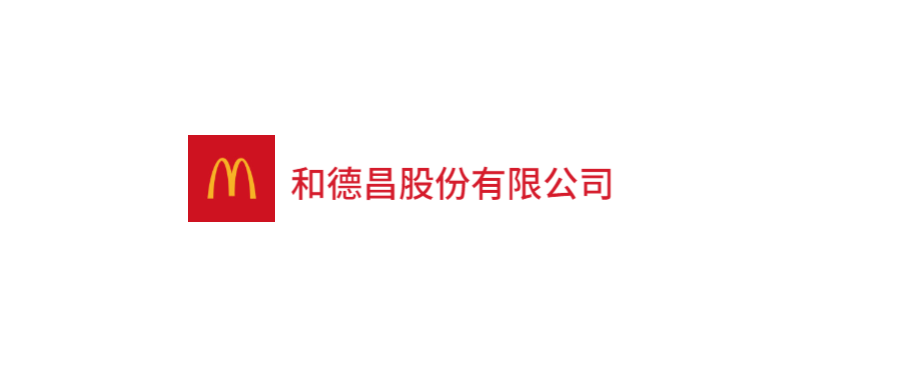 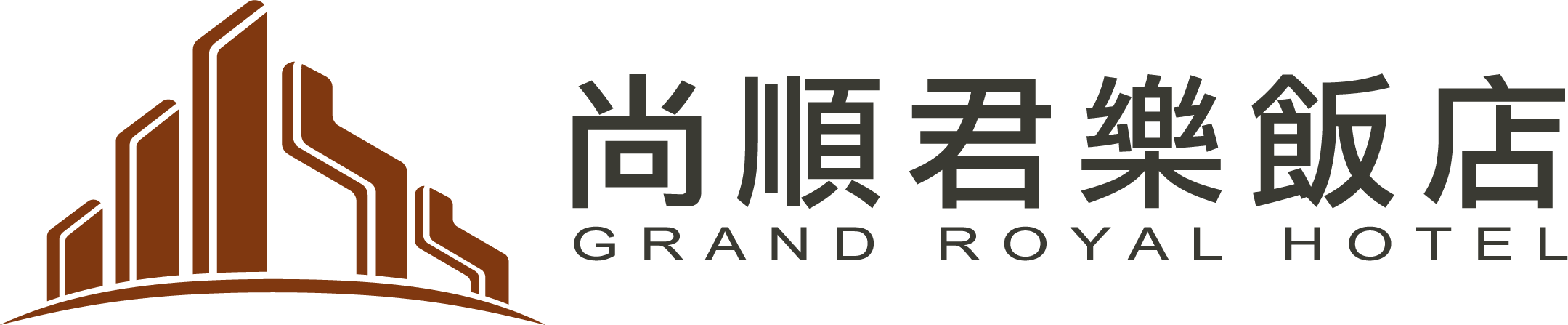 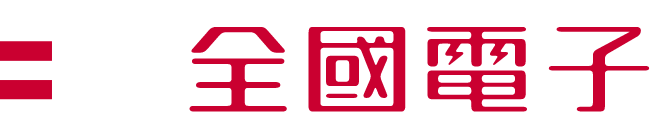 證照在手 受益無窮
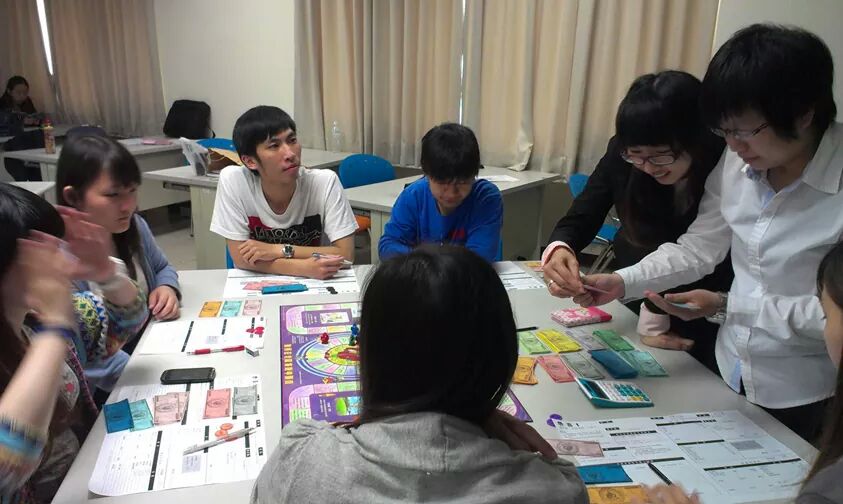 專業證照
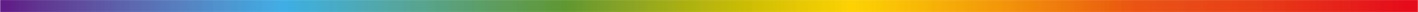 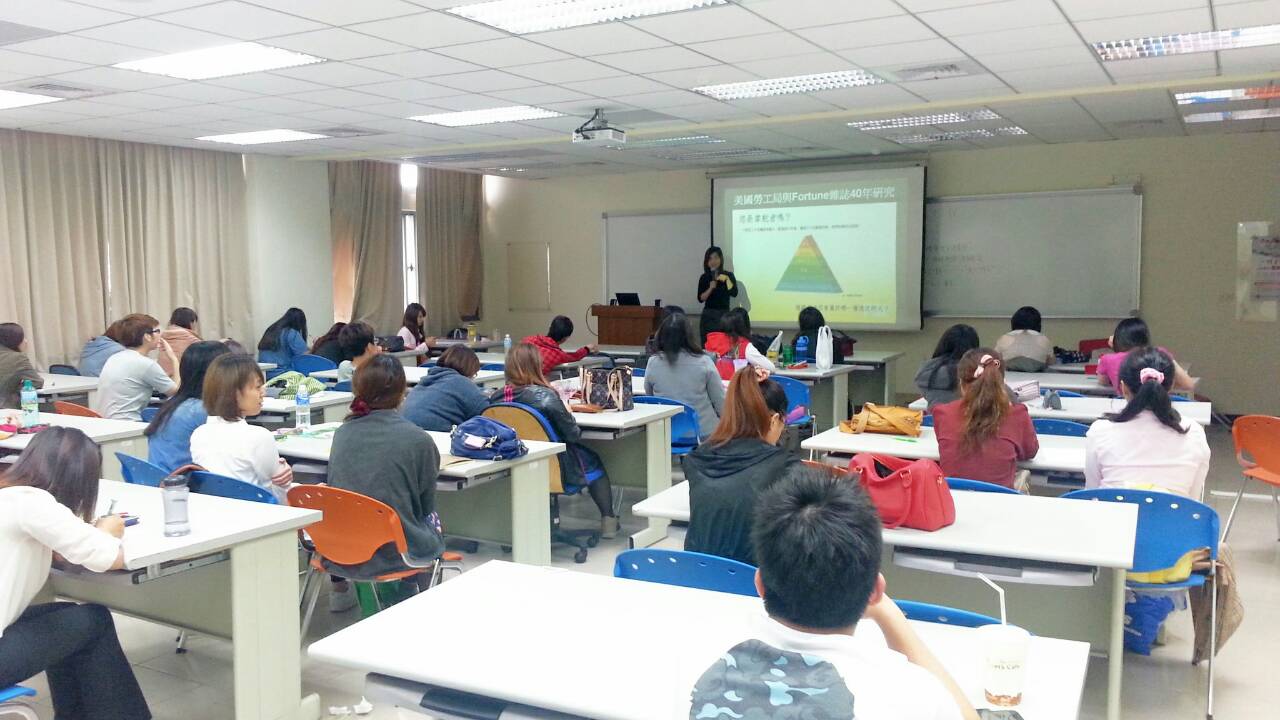 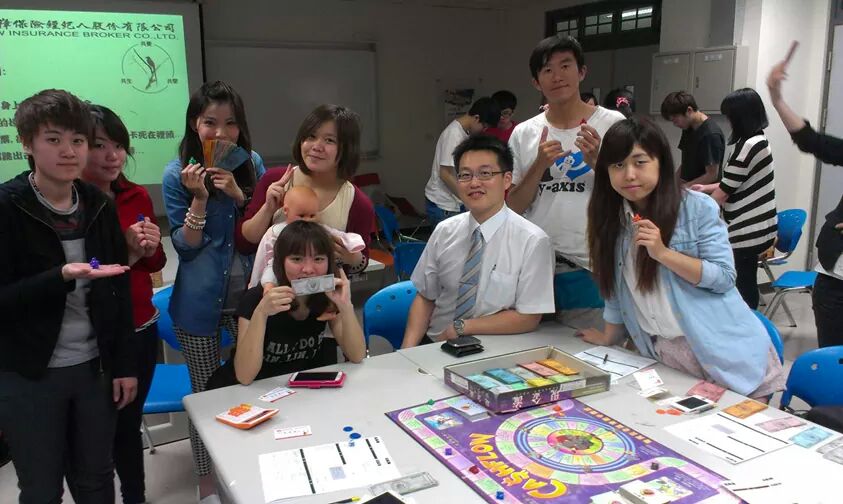 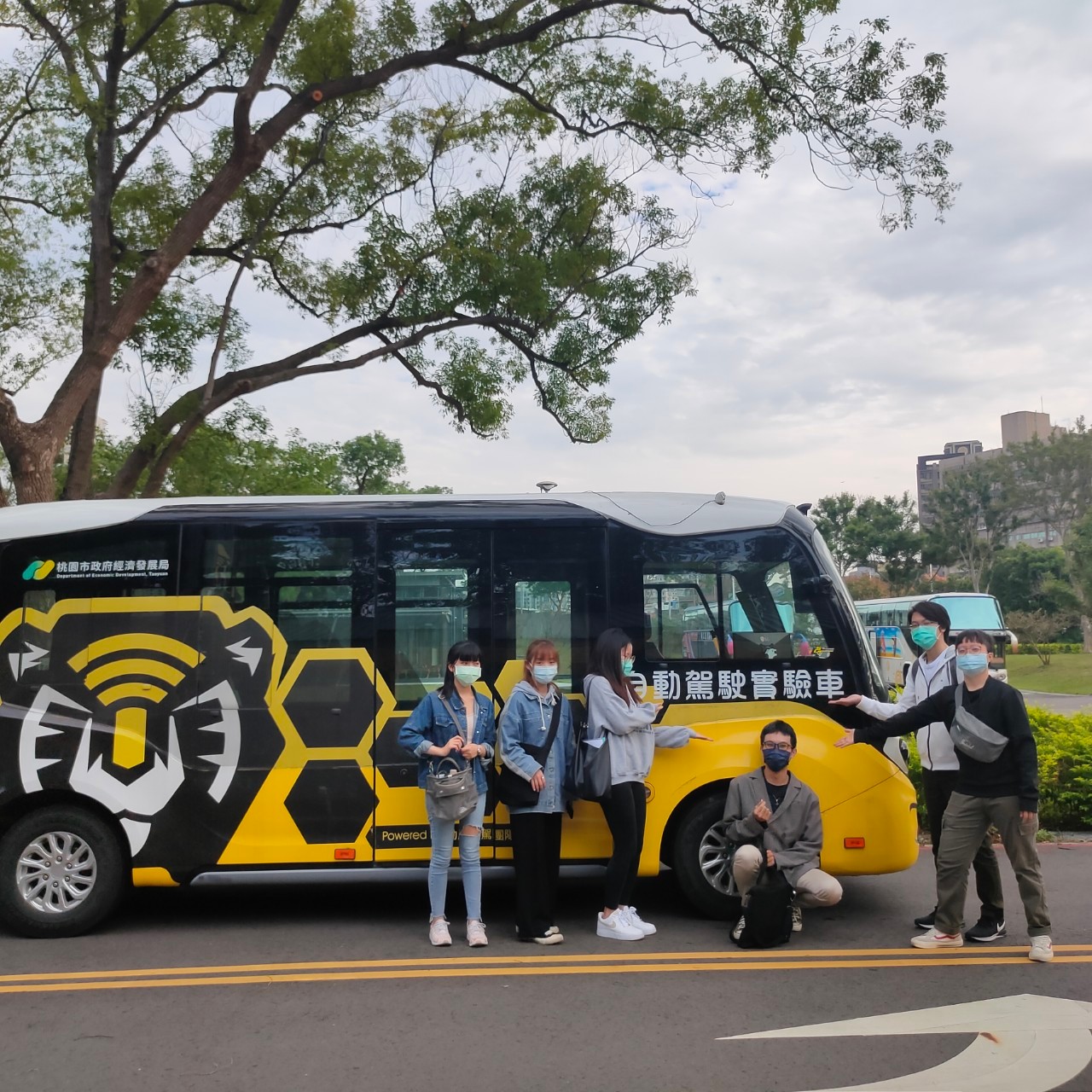 業師教學
移地教學
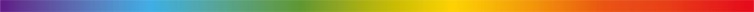 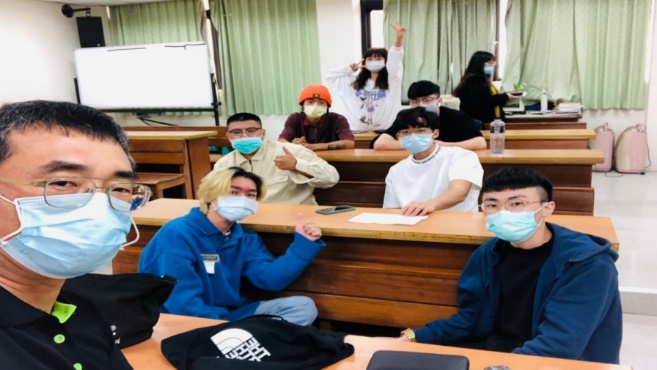 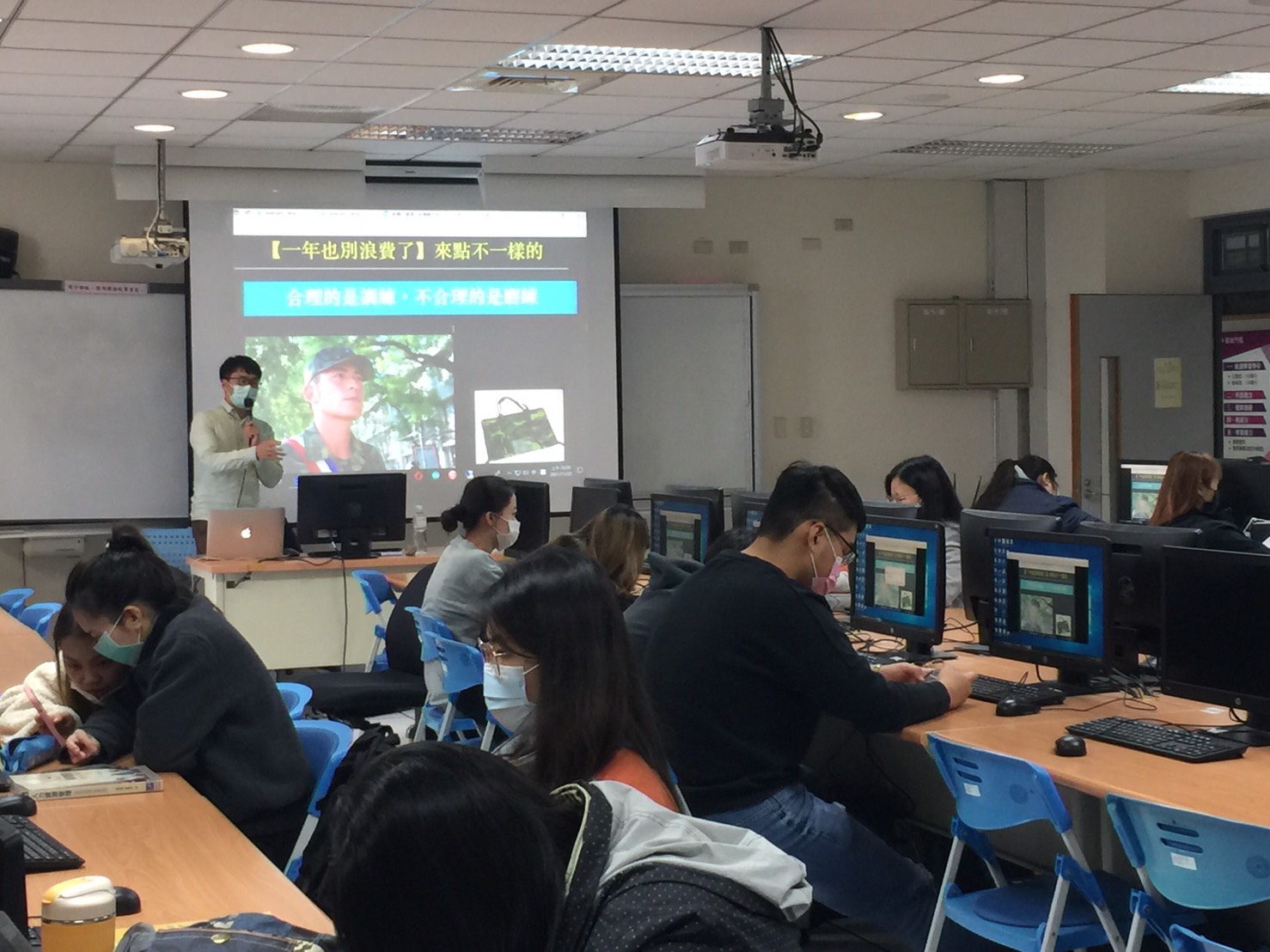 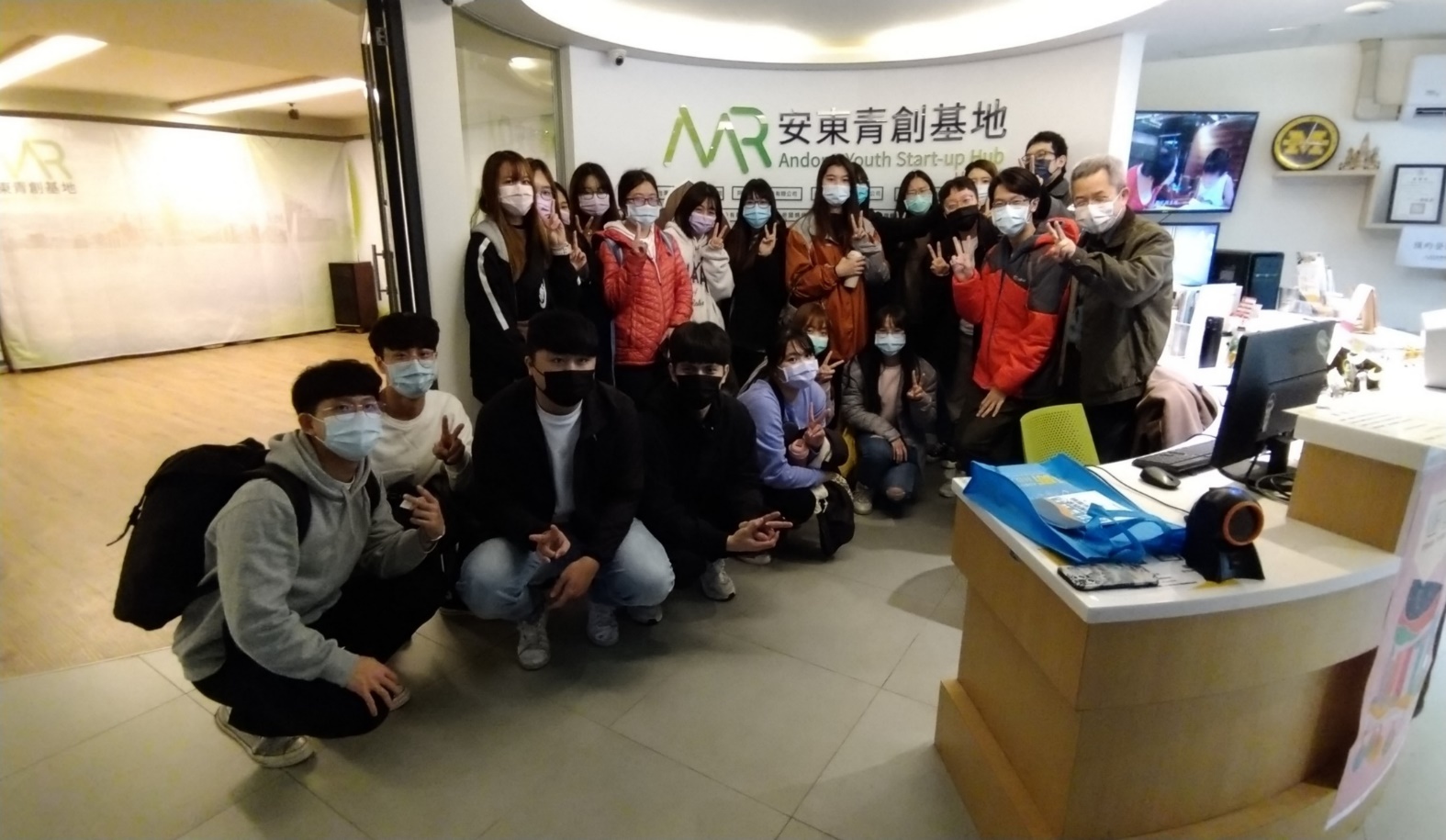 企業參訪

旺矽/力成/統一
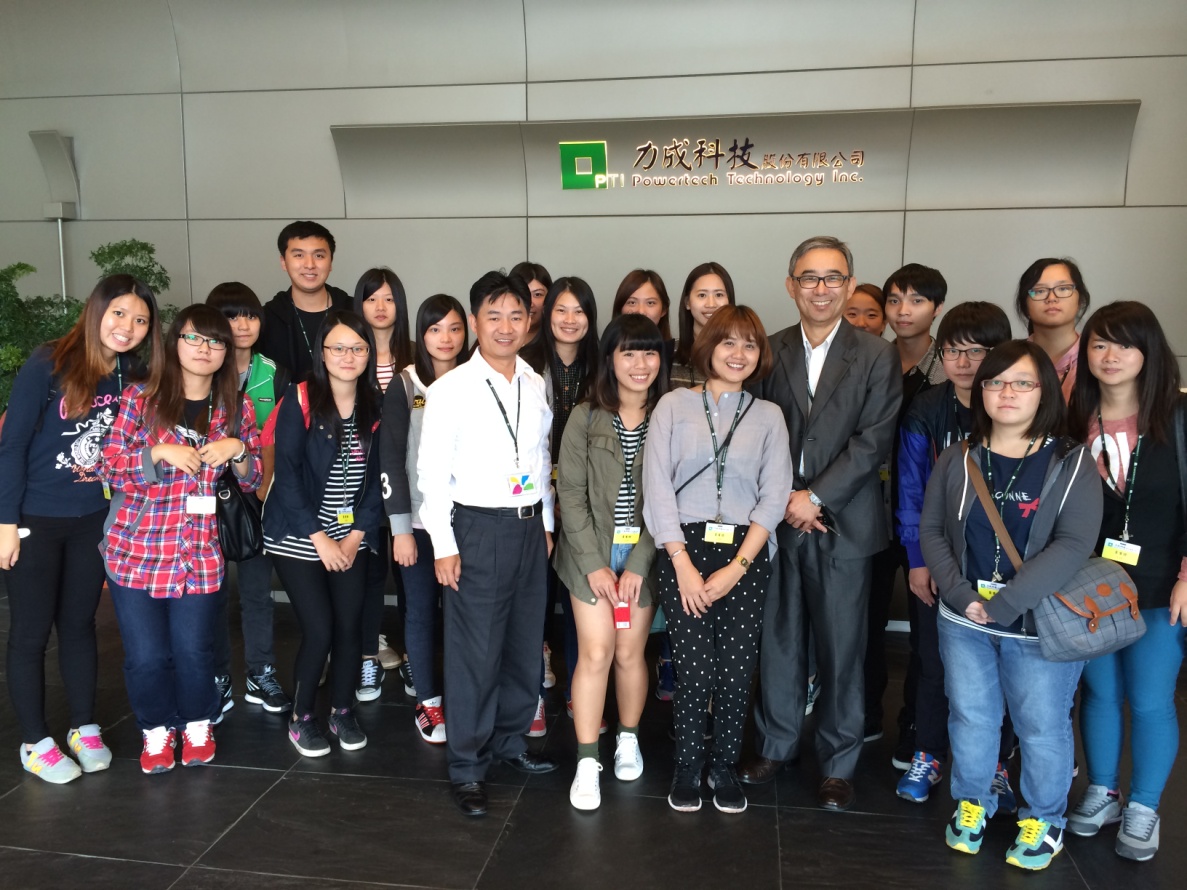 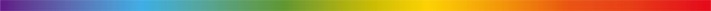 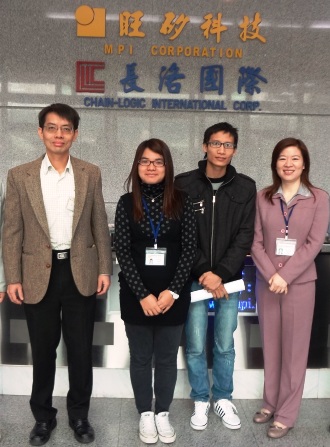 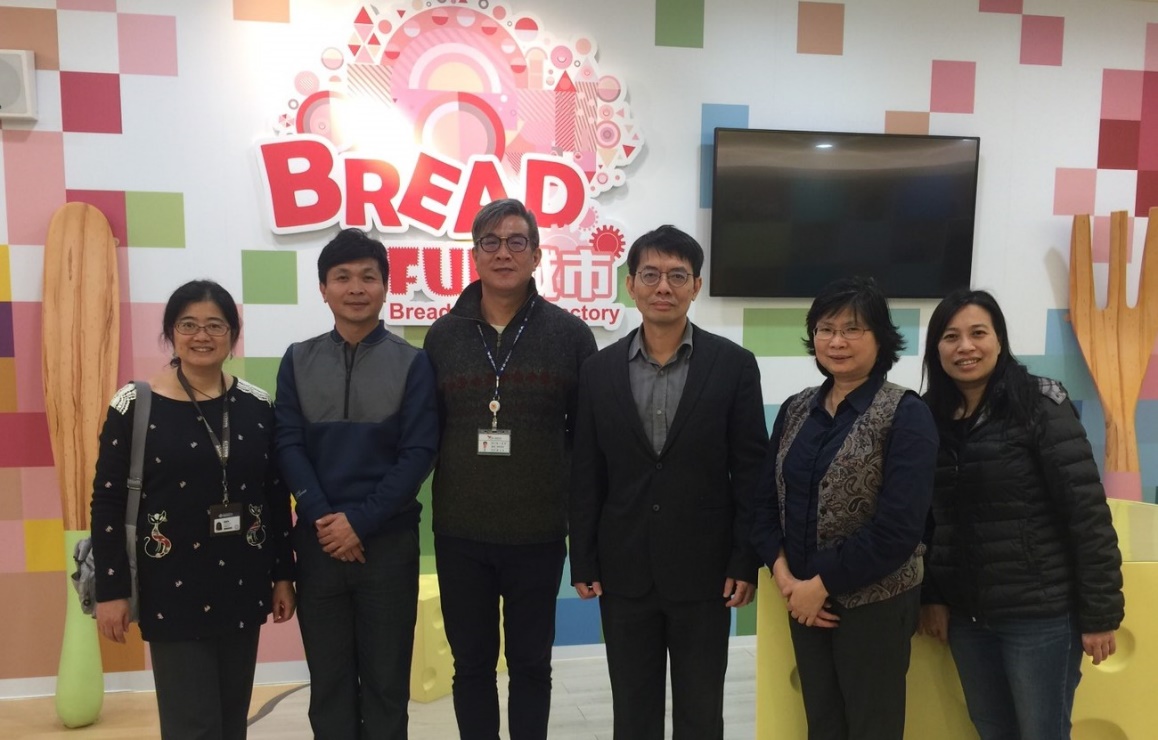 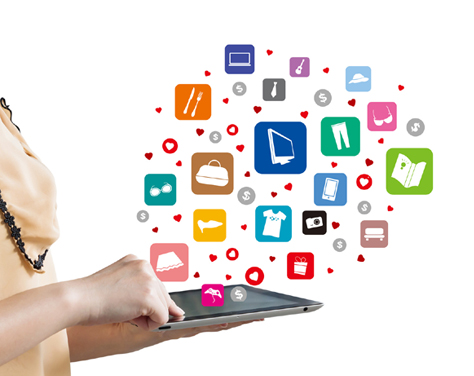 看見未來
小茶才堂 行銷企劃專員
PENZ汽車銷售業務
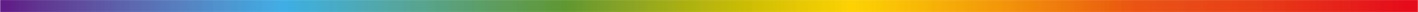 我家便利商店店長
沒人來網路商店
來一客門市服務人員
蕭敬疼記帳事務所記帳士
劉德滑會計師會計助理
一定強人壽保險經紀人
起不來科技品管助理
藍海人資專員
猩八克門市人員
有獎徵答
1 請問哪所學校學費最便宜？(A) 龍華   (B) 明新  (C) 健行 (D) 萬能

2. 明新科大最近舉辦 <明新盃> 甚麼大賽？ (A) 短影音行銷   (B) 發             明競賽 (C) 個案競賽   (D) 程式設計競賽

3. 明新企管系擁有哪一種勞動部認證的技術士檢定考場？(A)電腦軟  體應用  (B)會計事務  (C)門市服務  (D)網頁設計  (E)餐飲服務

4. 明新企管系擁有哪一種實驗室？(A)決策支援系統  (B)企業營運
   (C)區塊鏈   (D)智慧零售   (E)物聯網
有獎徵答
5. 明新企管系的教學策略？ (A)競賽教育    (B)國際交流    (C)體驗 學習   (D)以上皆是 

6. 明新企管系的無人商店採用何種方式進行門禁管理？ (A)指紋辨識  (B)人臉辨識  (C)瞳孔辨識  (D)密碼辨識  (E)門禁卡辨識

7. 明新企管系的課程特色？ (A)數位商務  (B)永續管理   (C)以上皆是
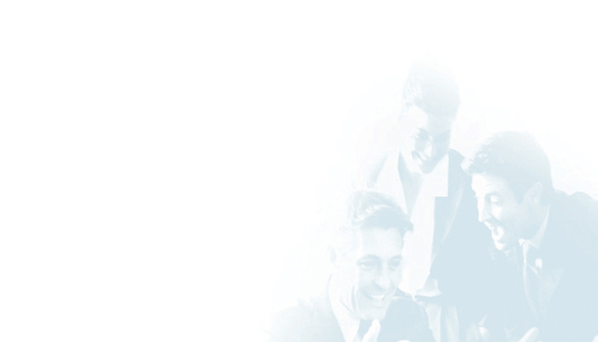 管
新
系
明
企
~歡迎您~
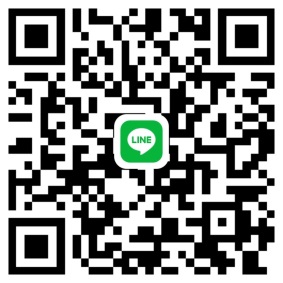 聯繫系主任
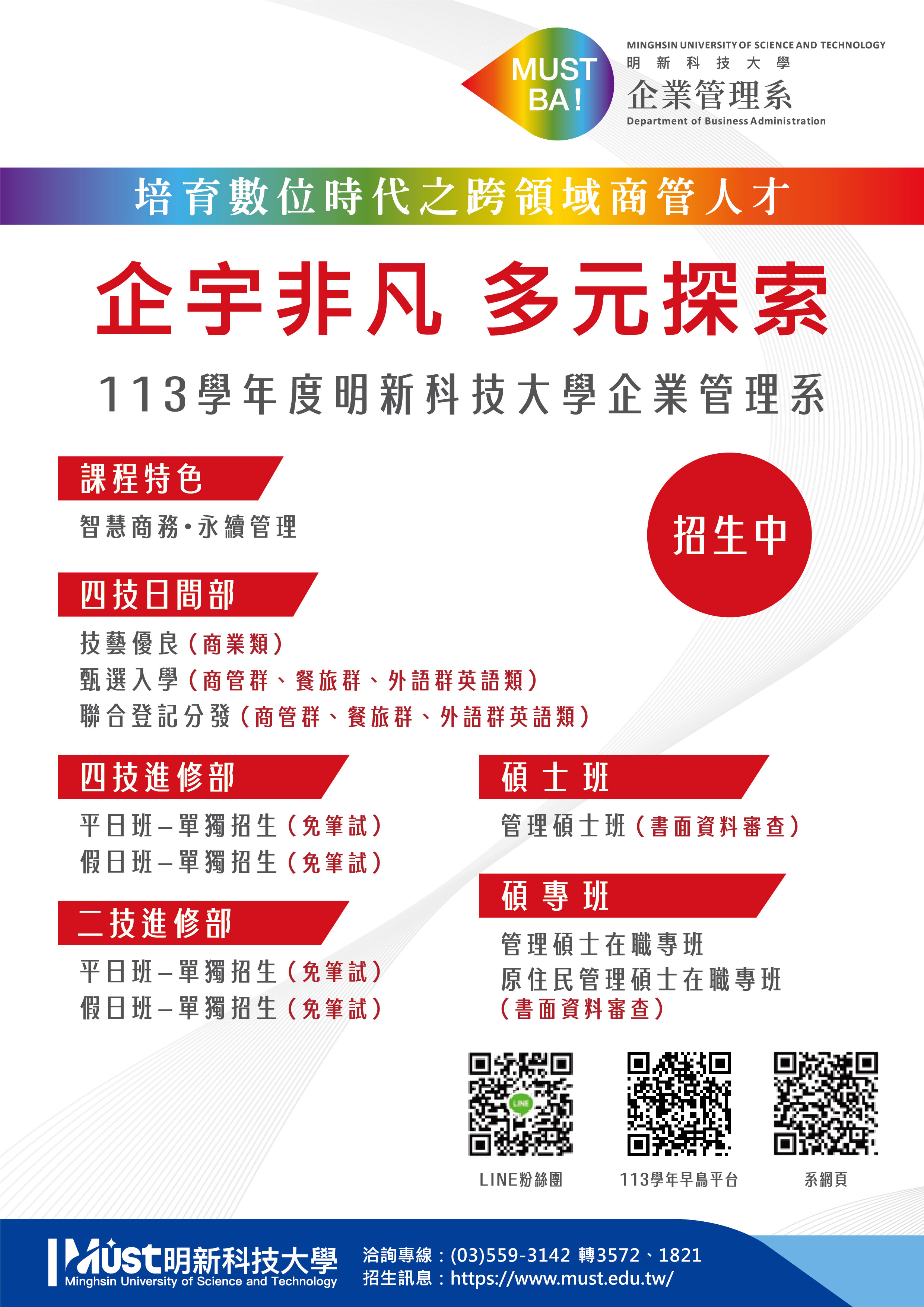